Doppelte Buchhaltung
Wiederholung
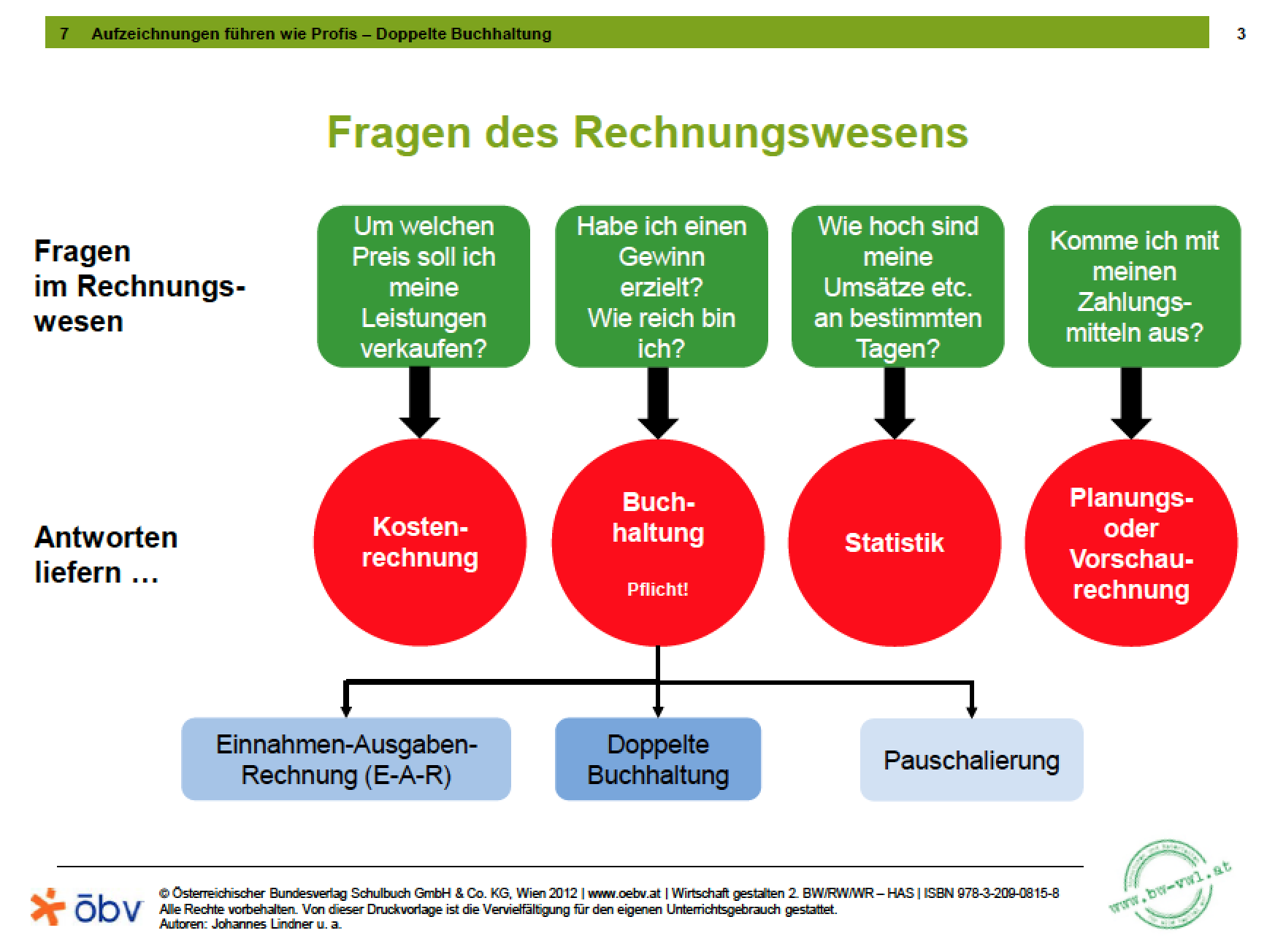 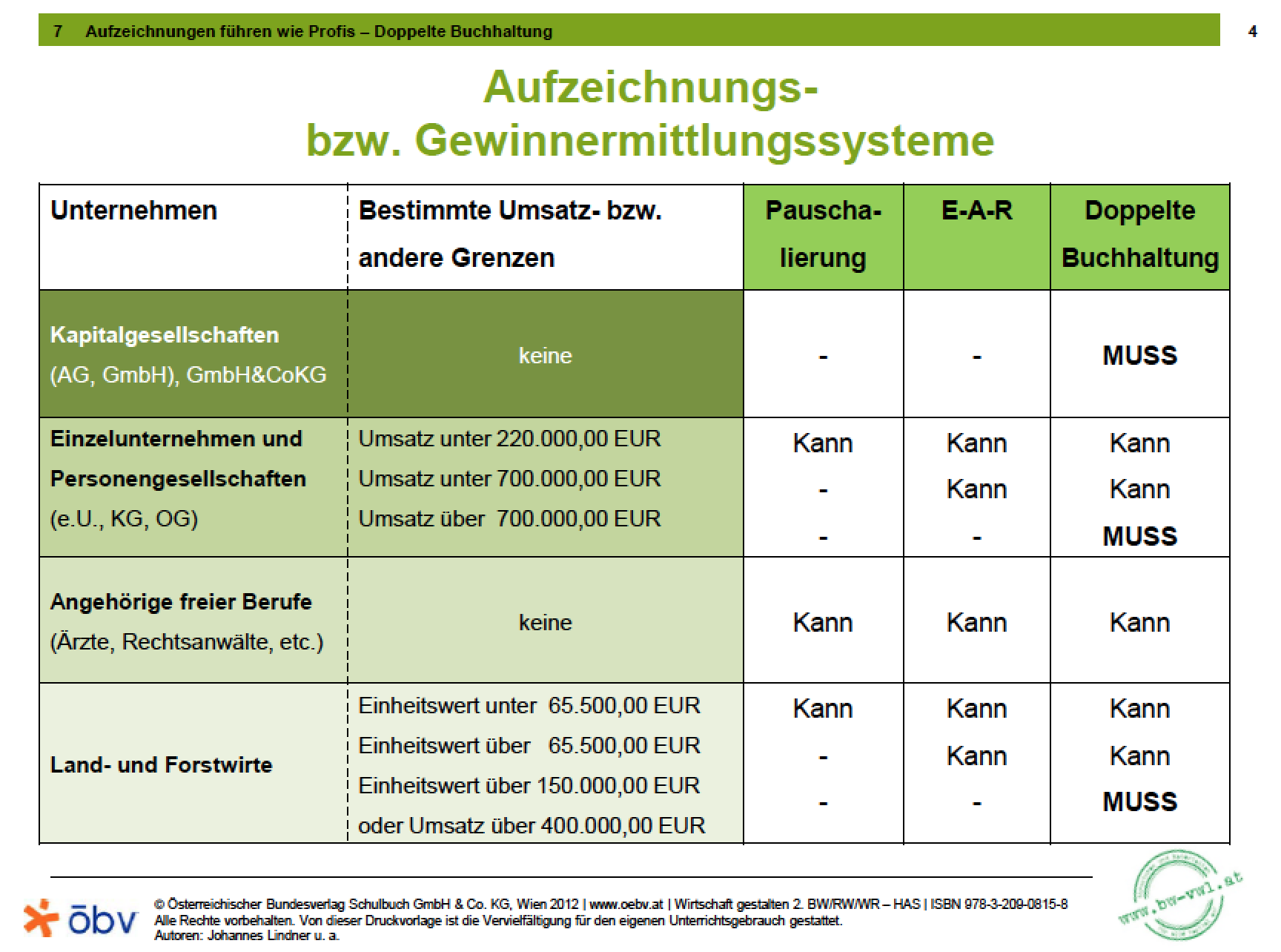 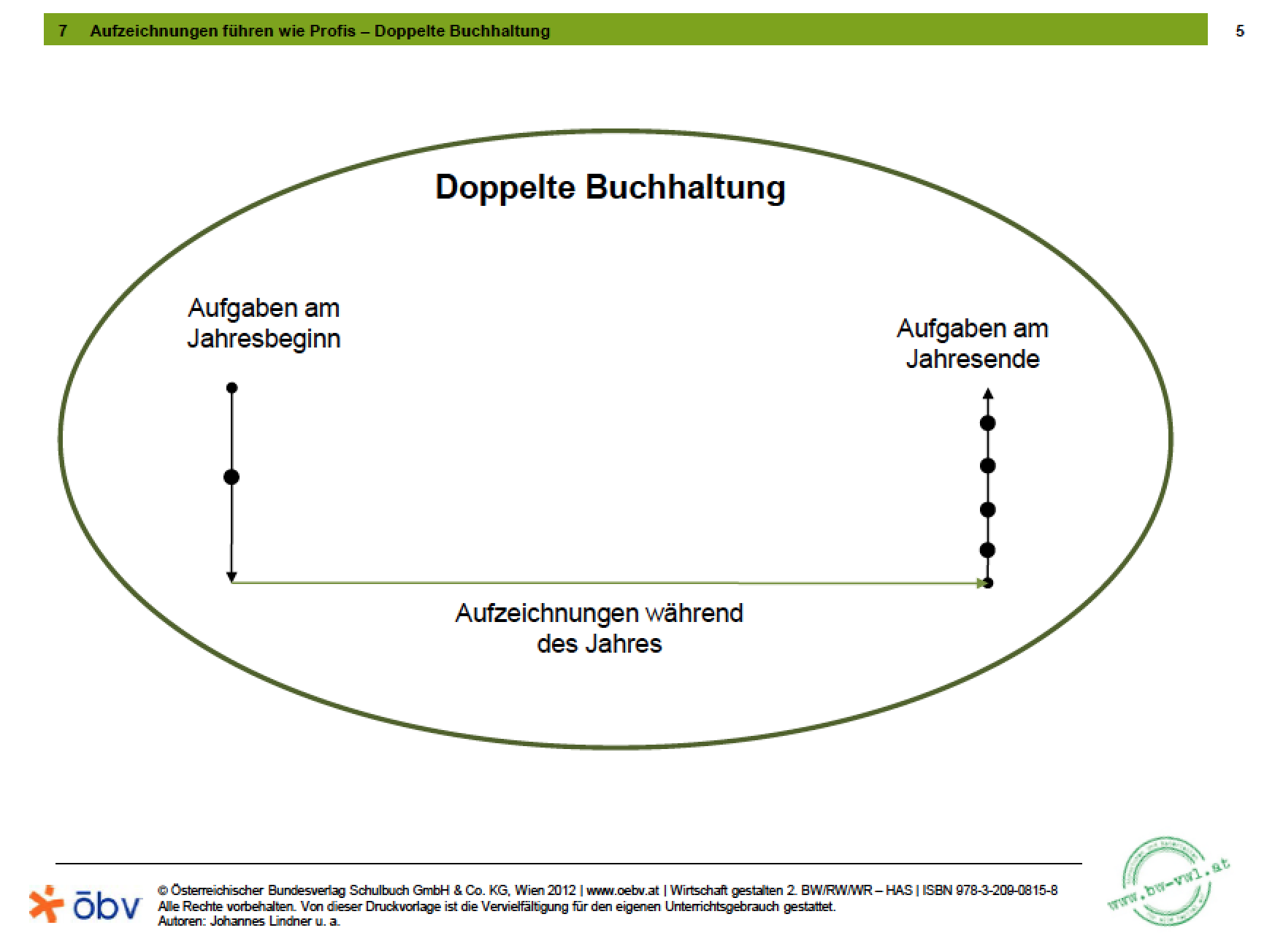 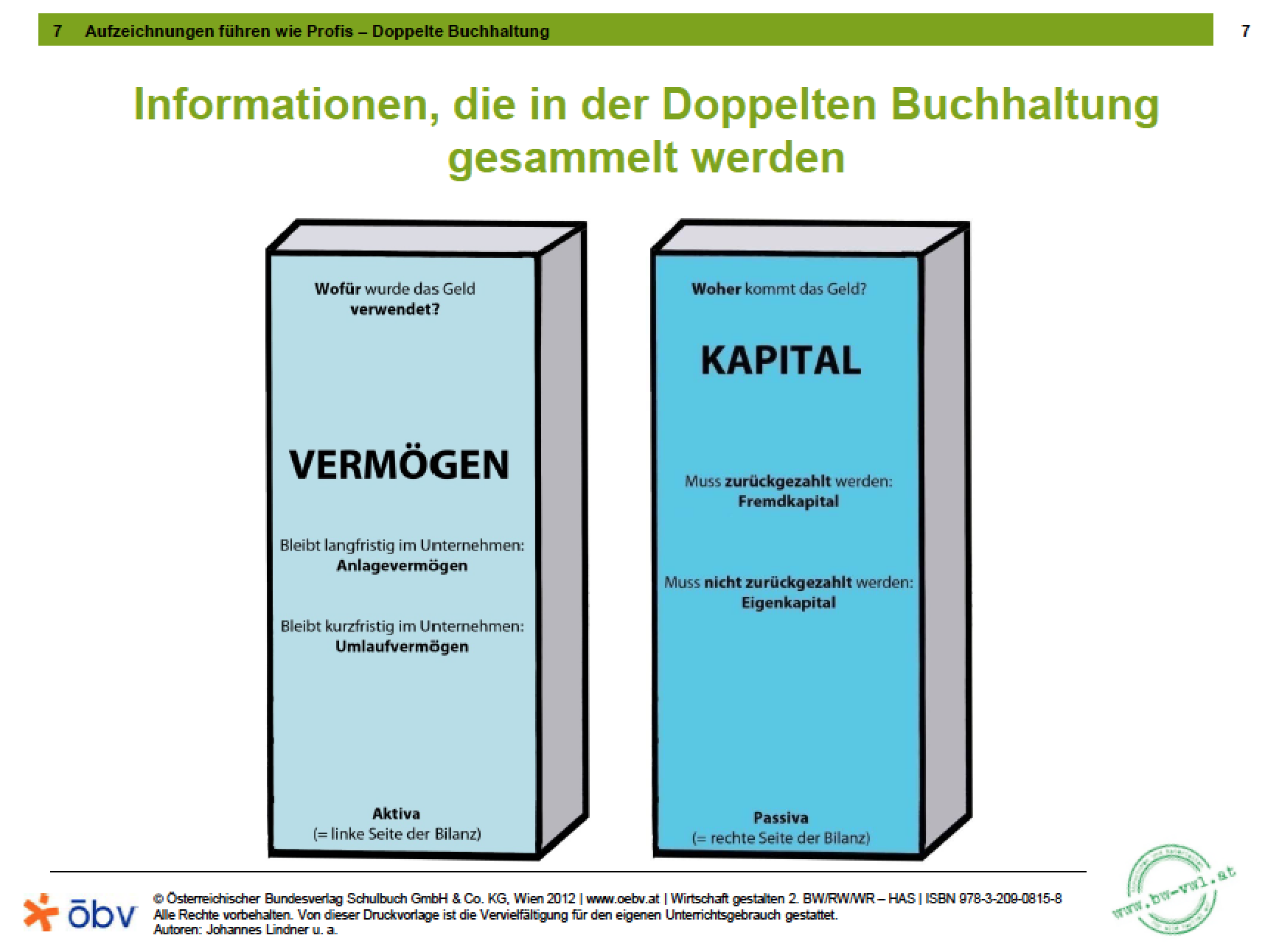 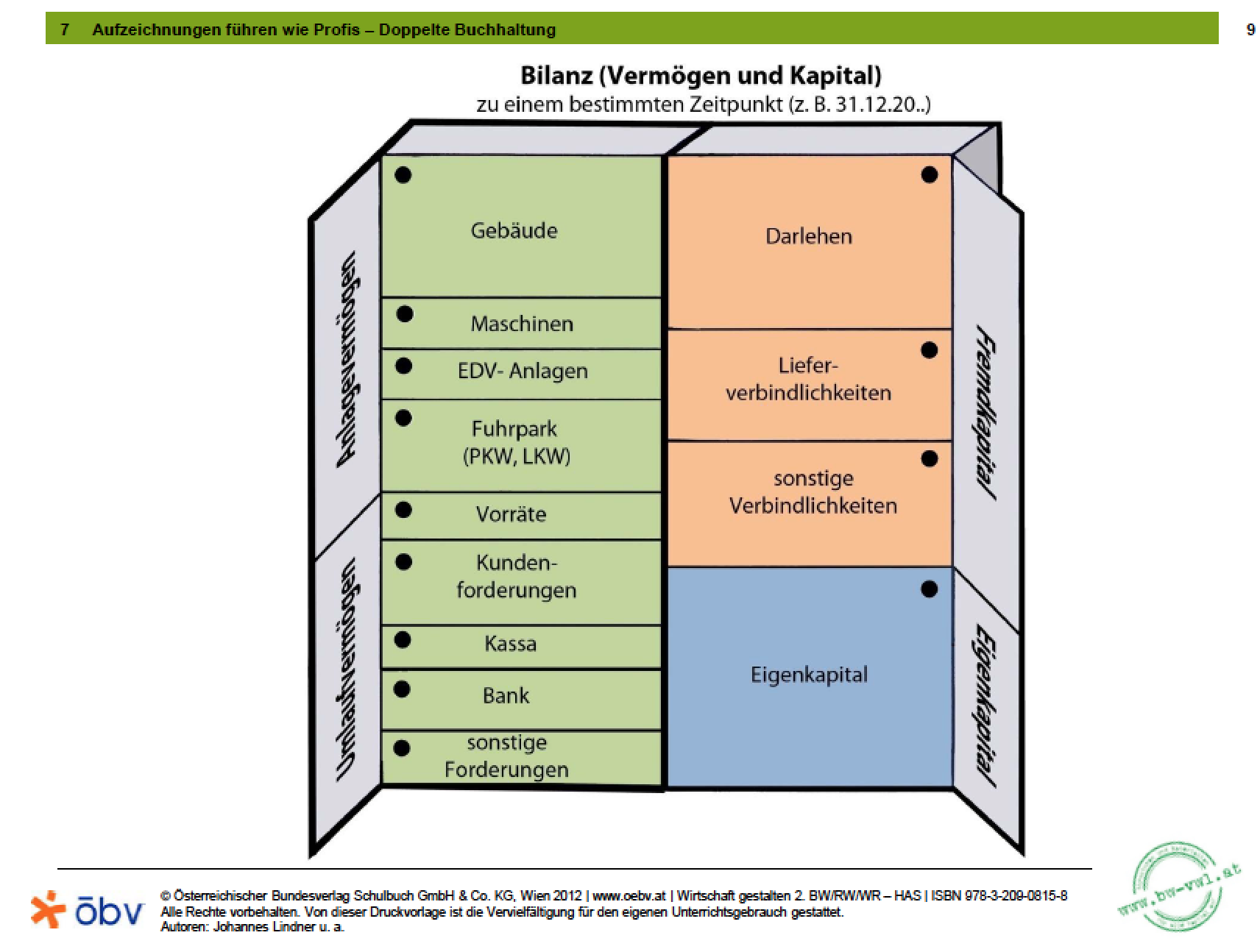 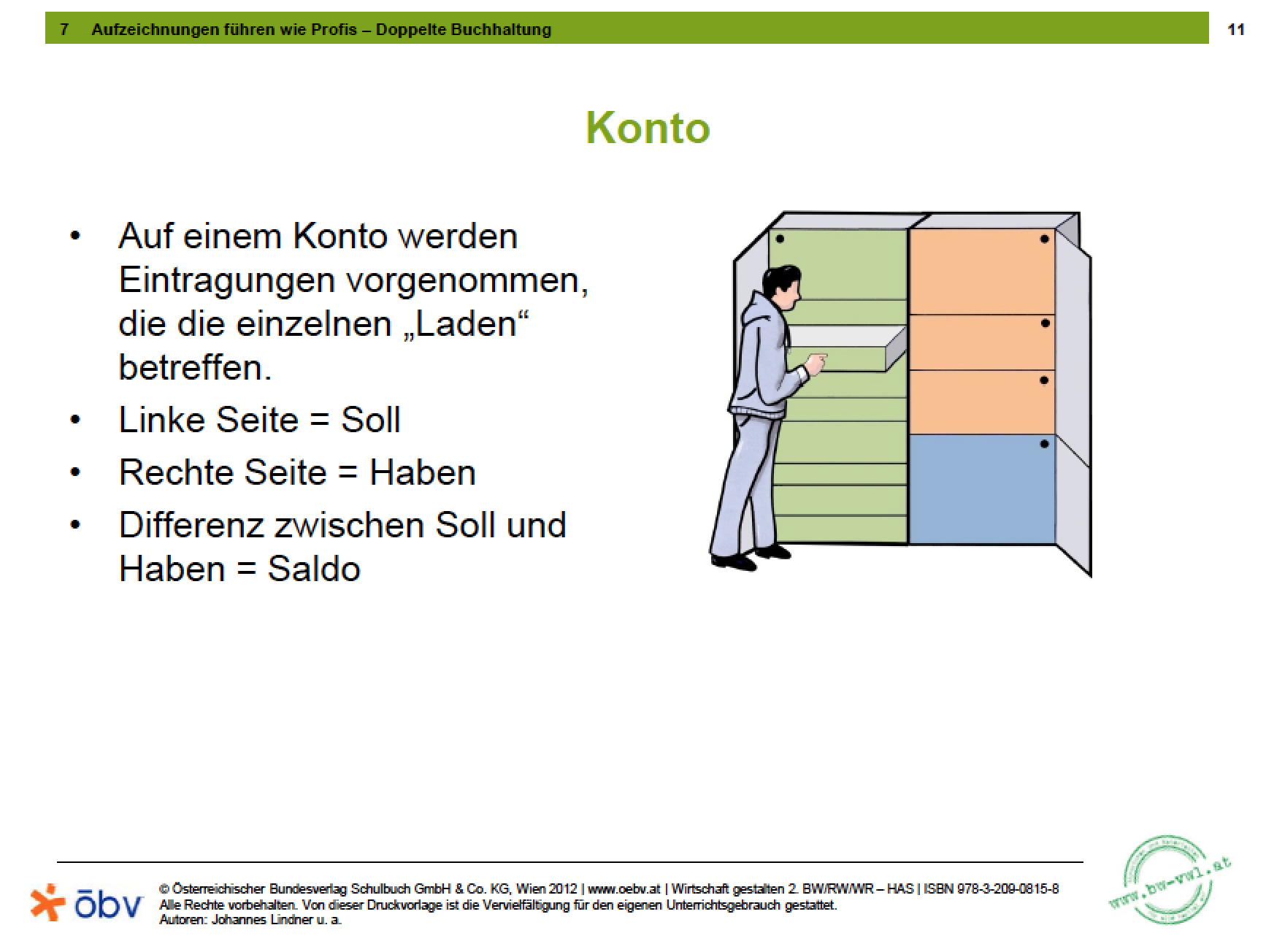 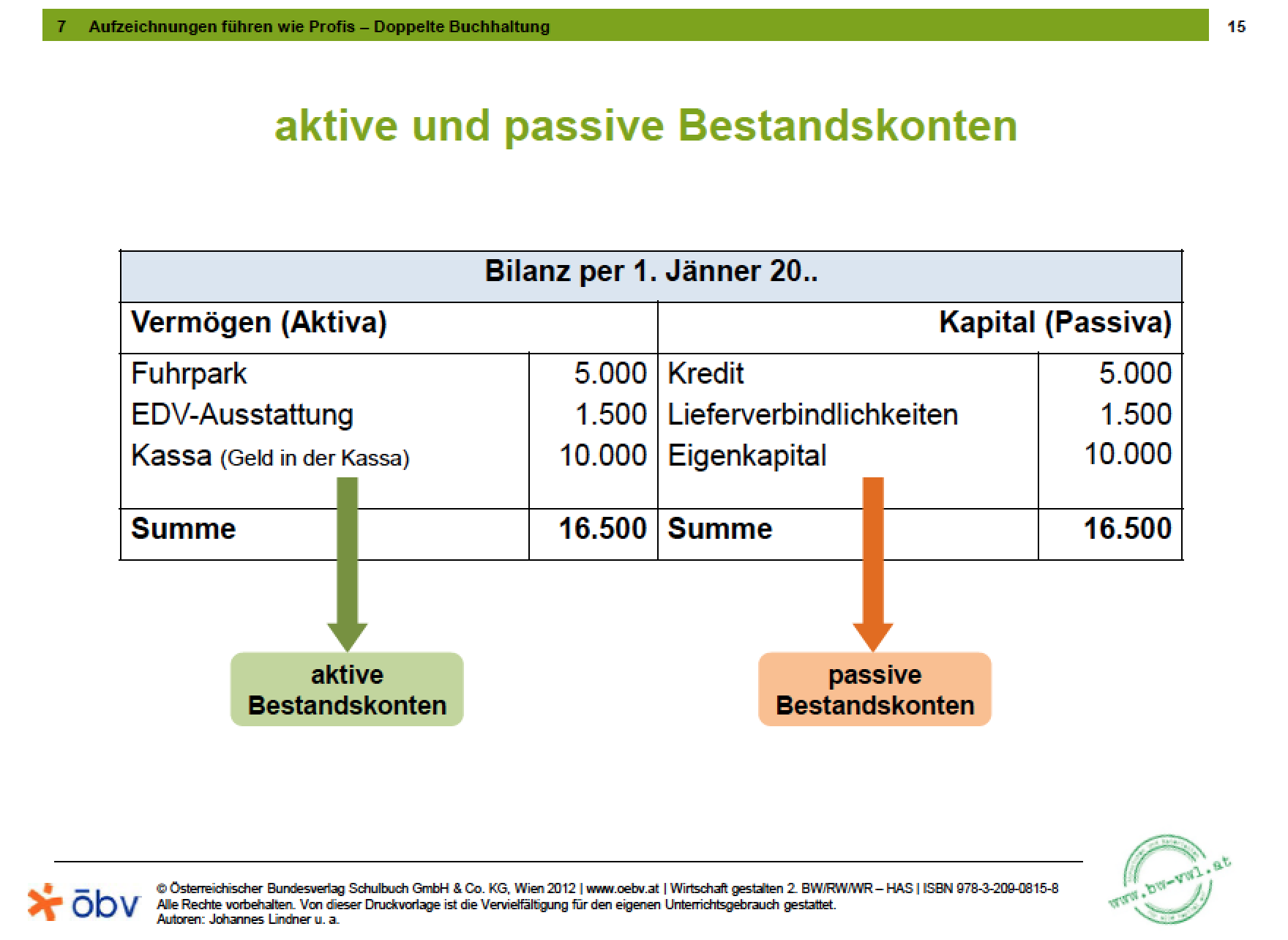 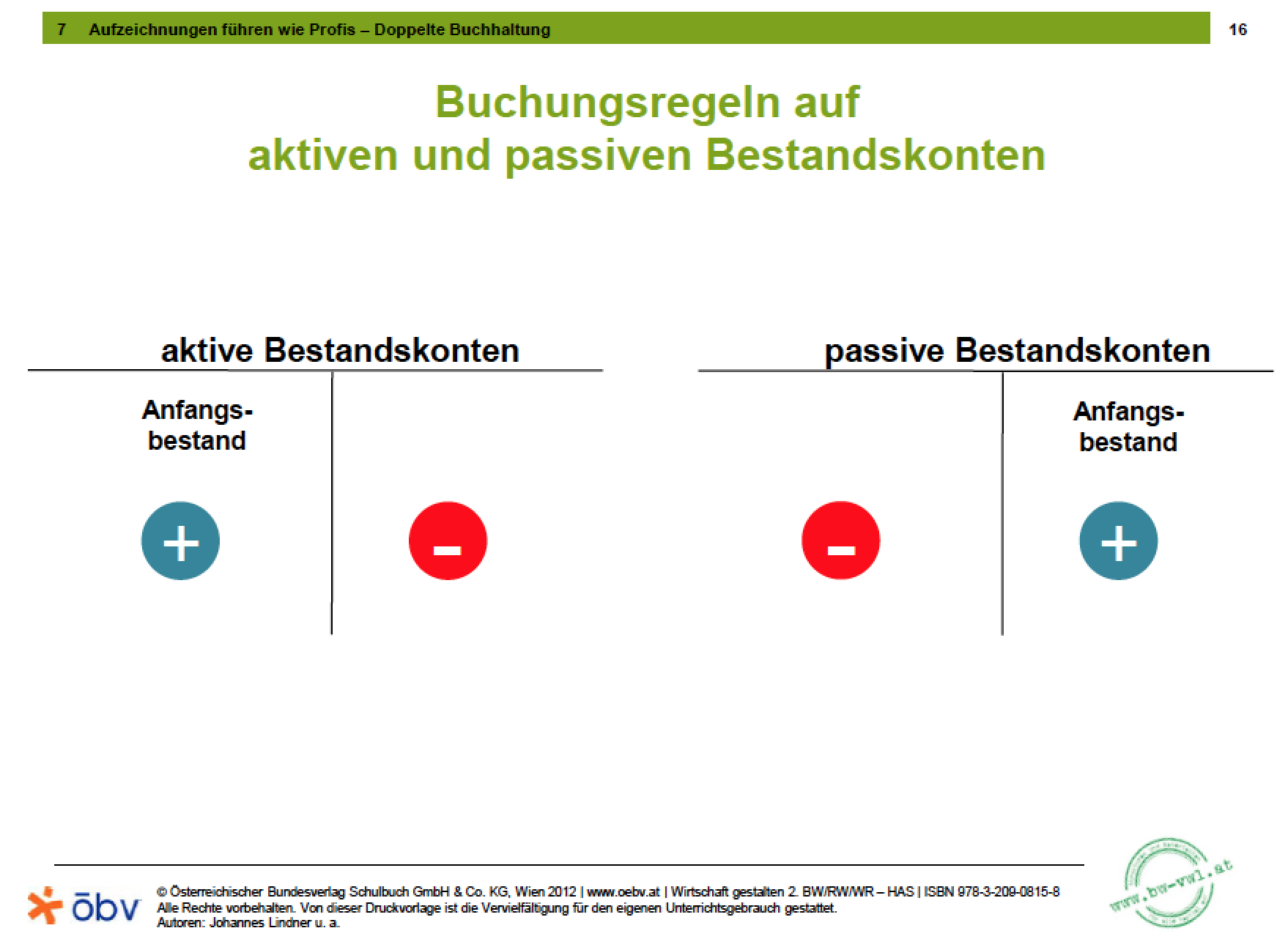 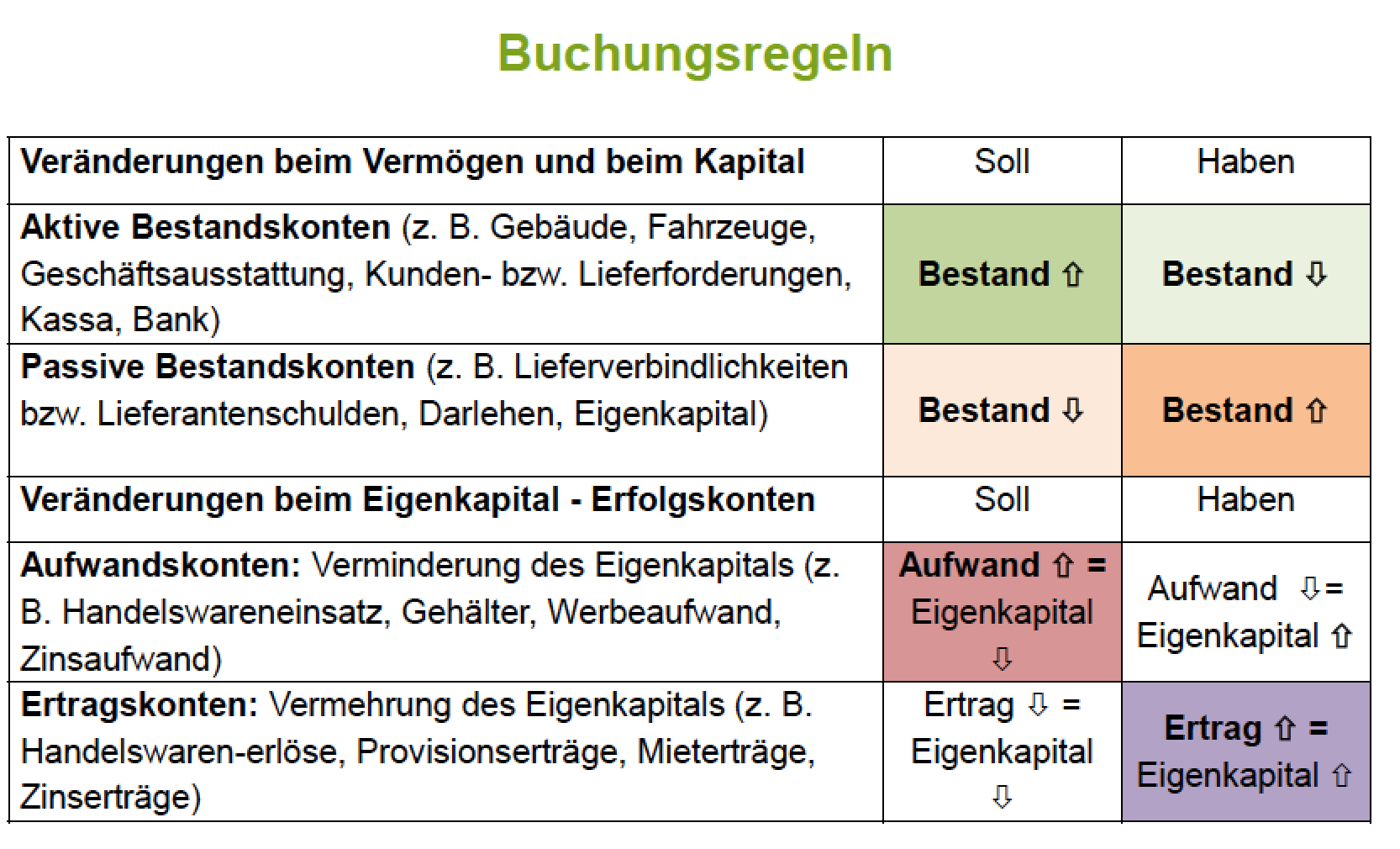 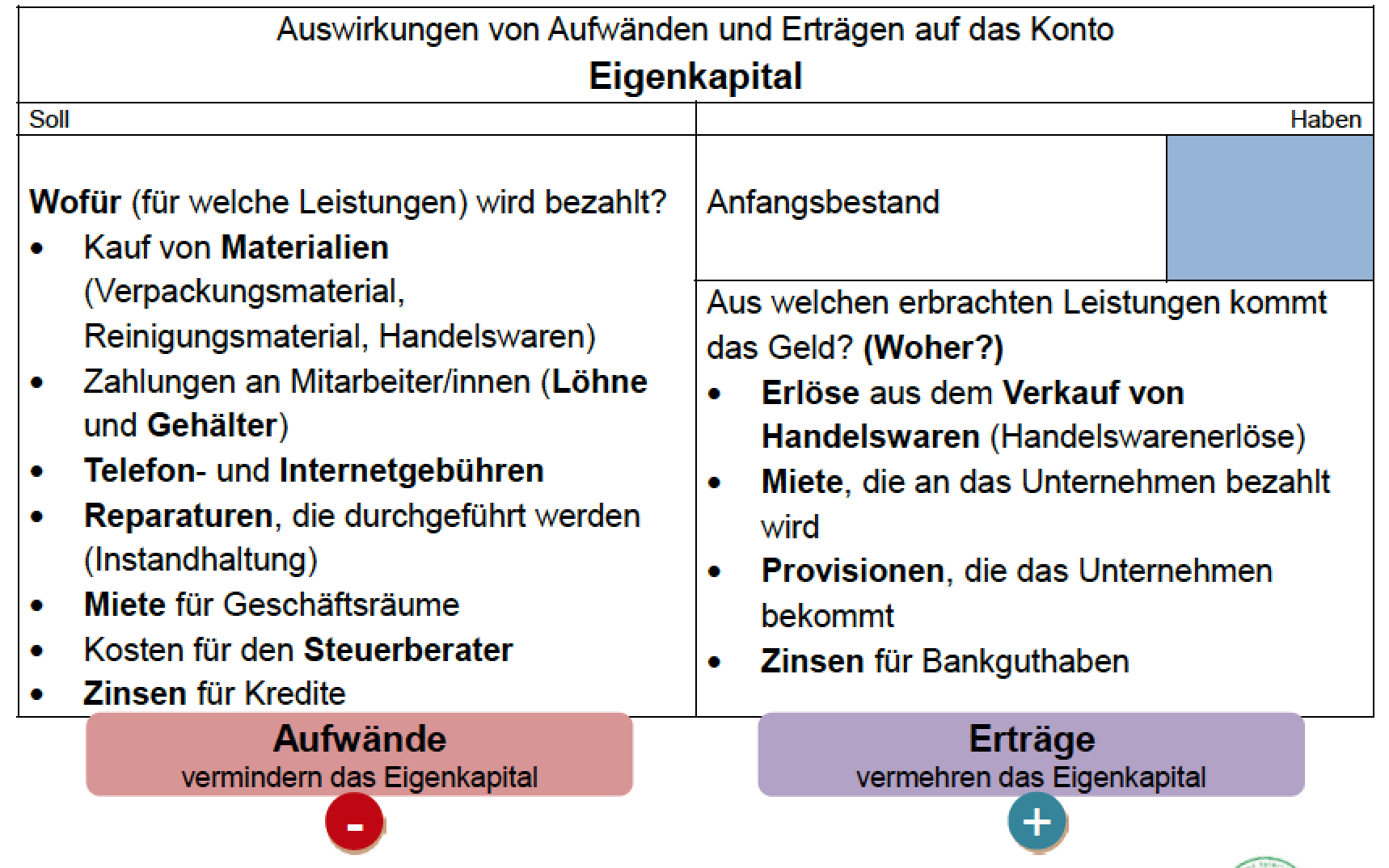 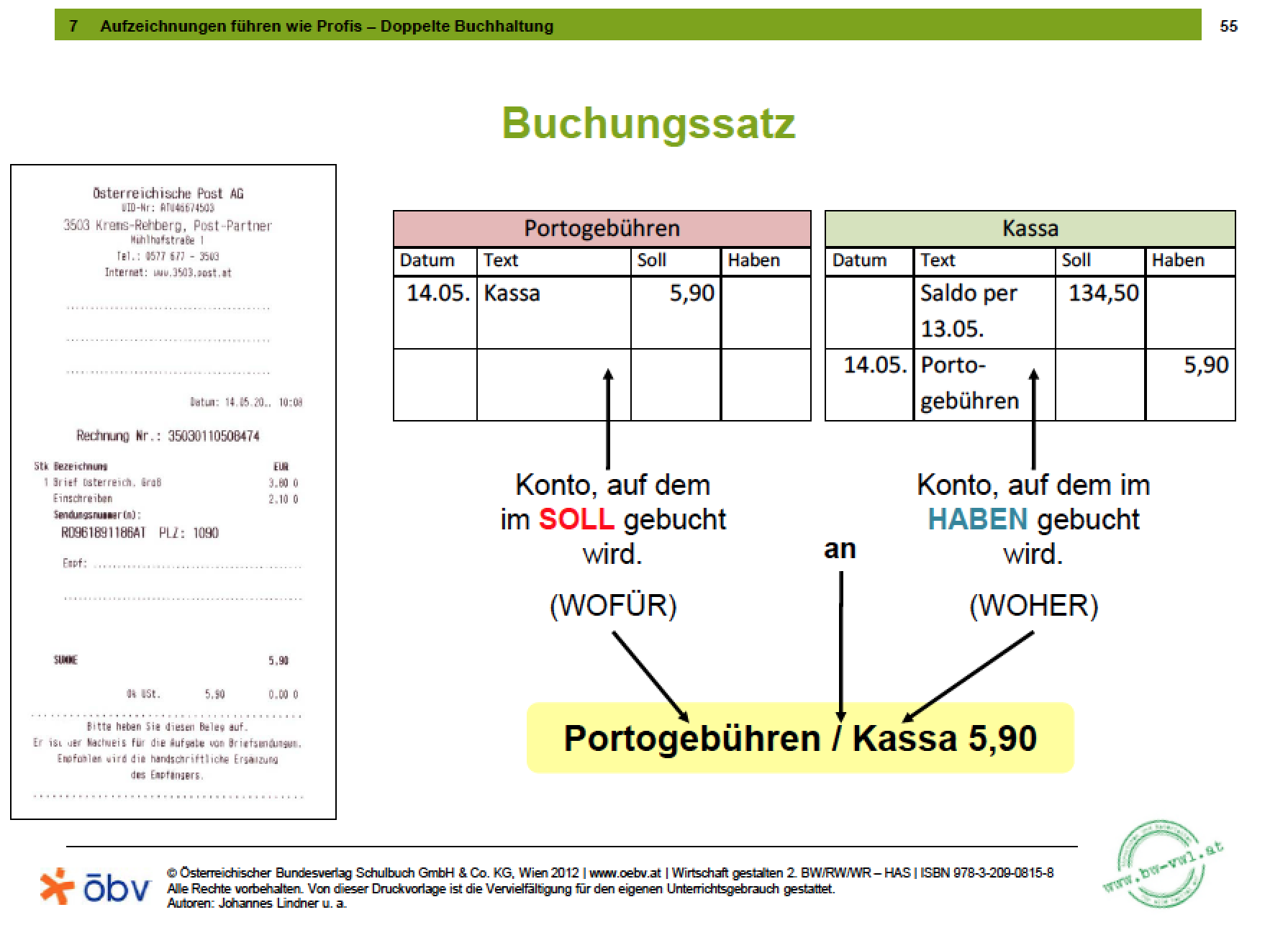 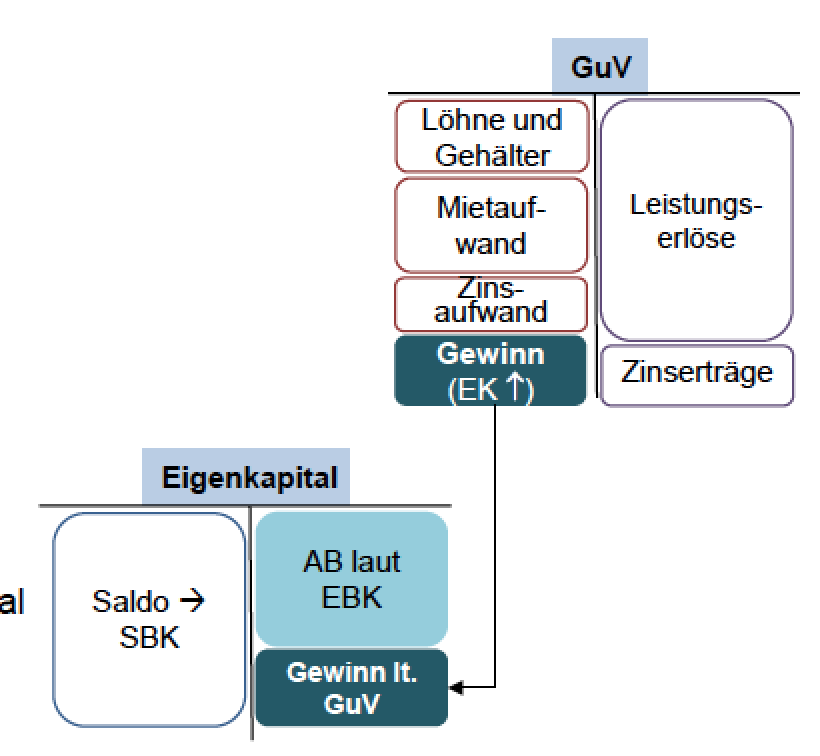 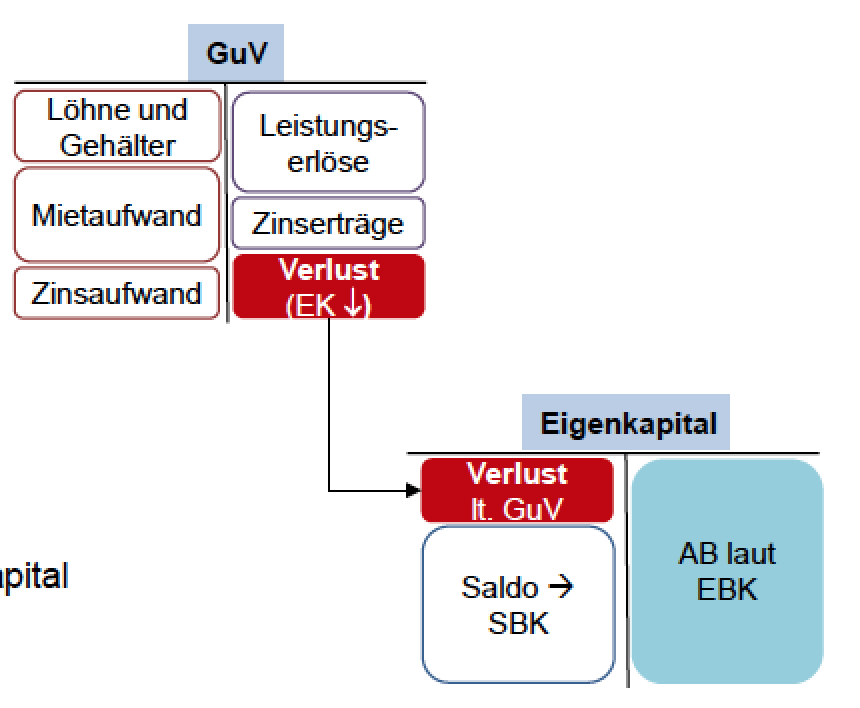 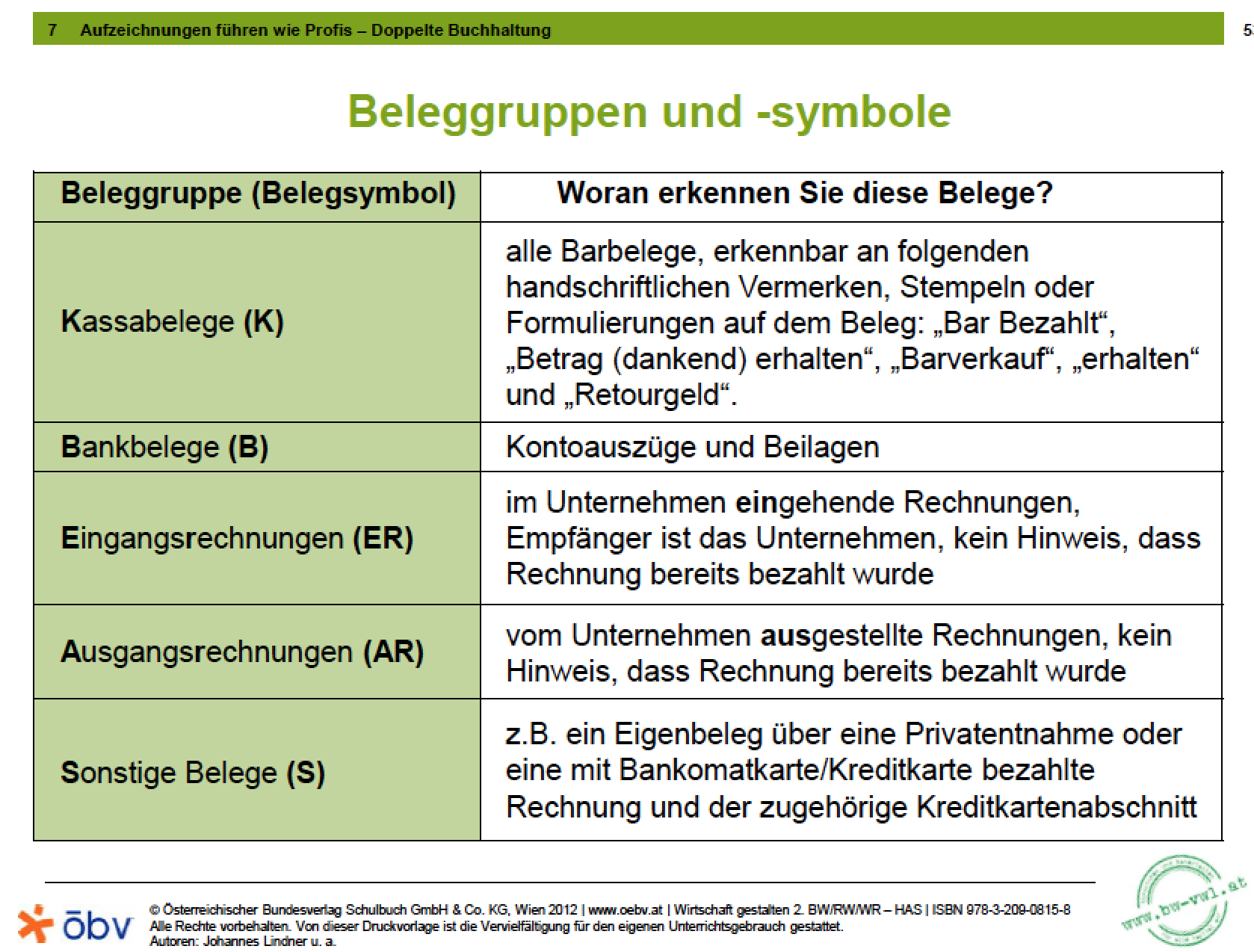 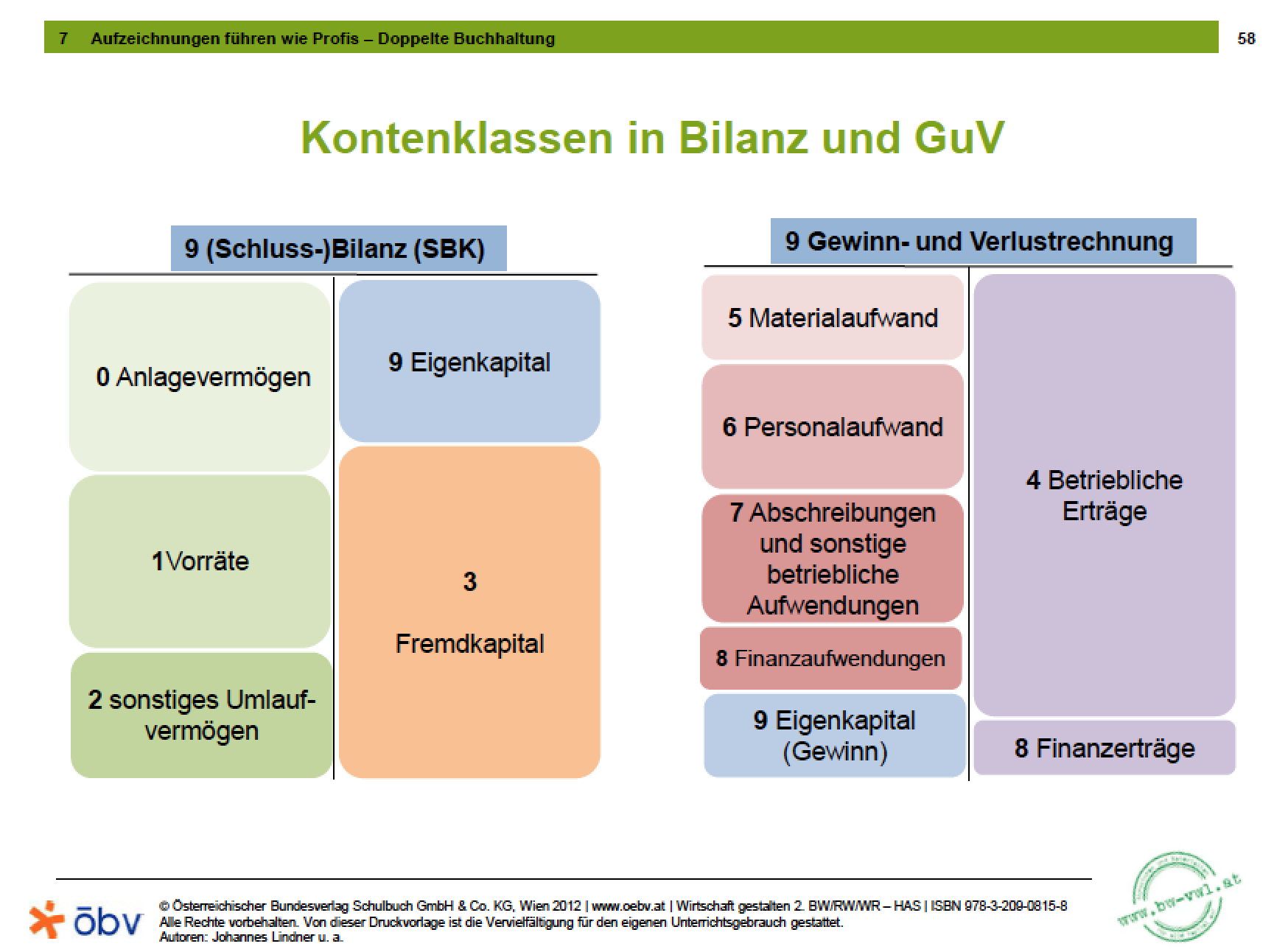 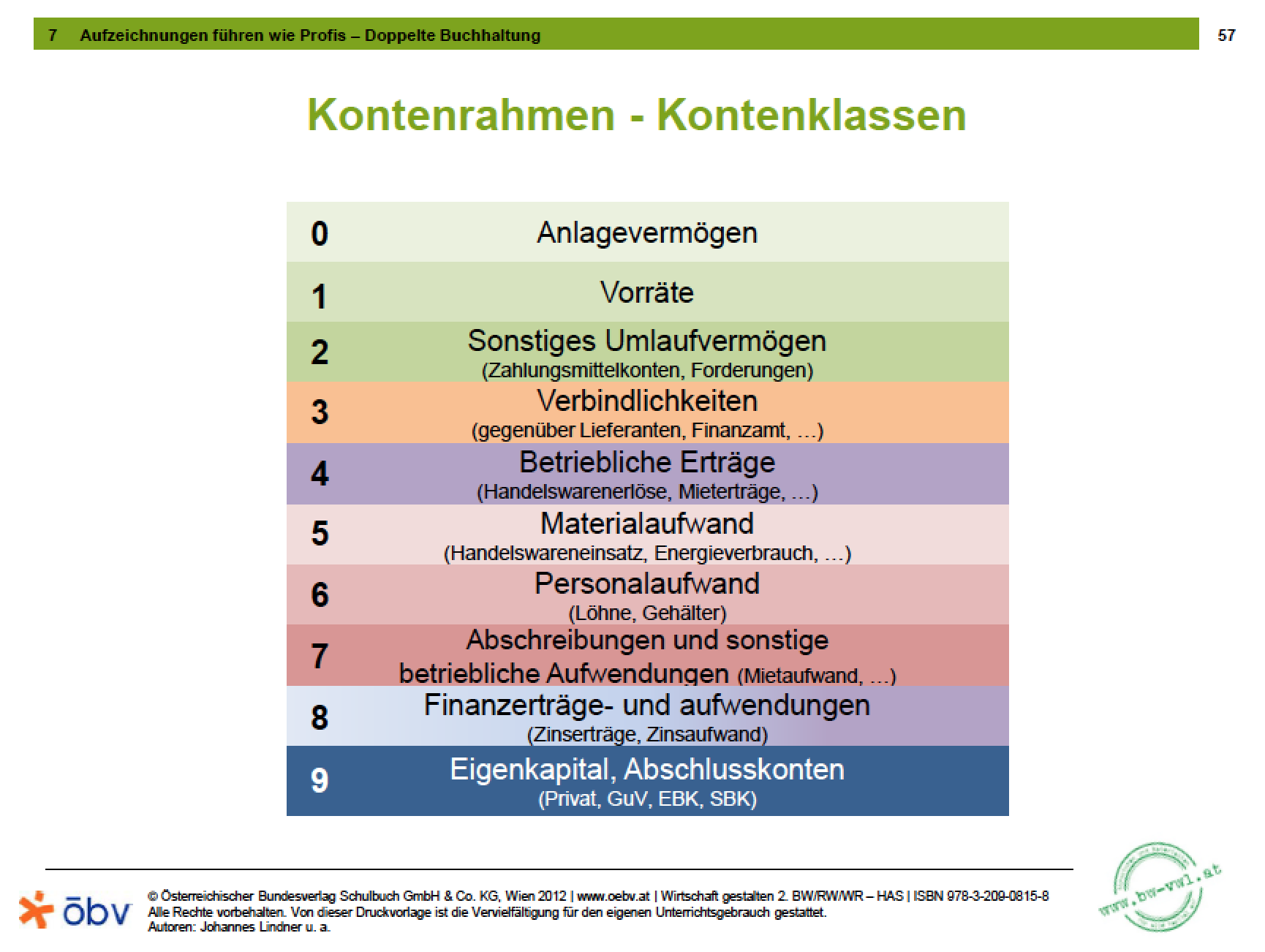 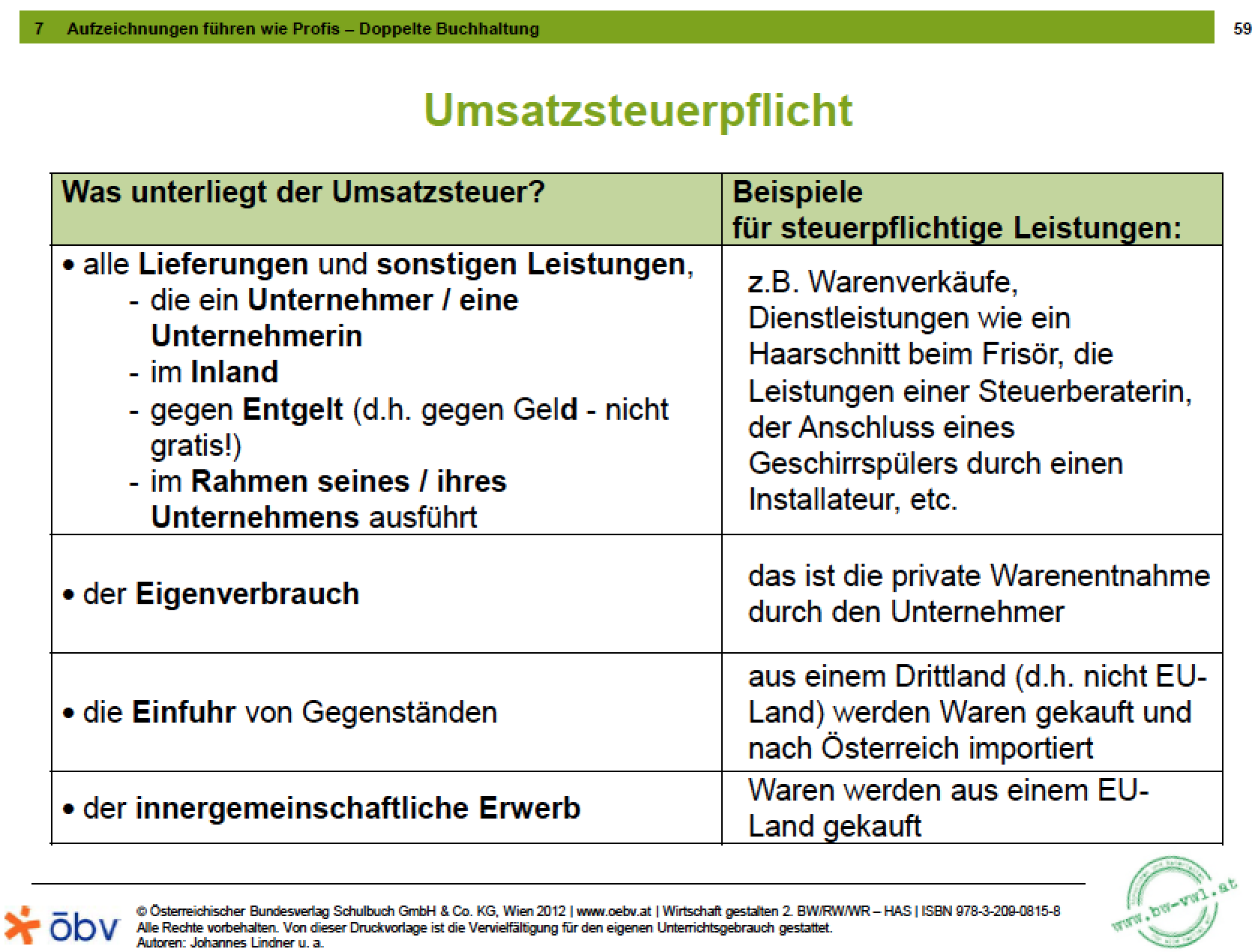 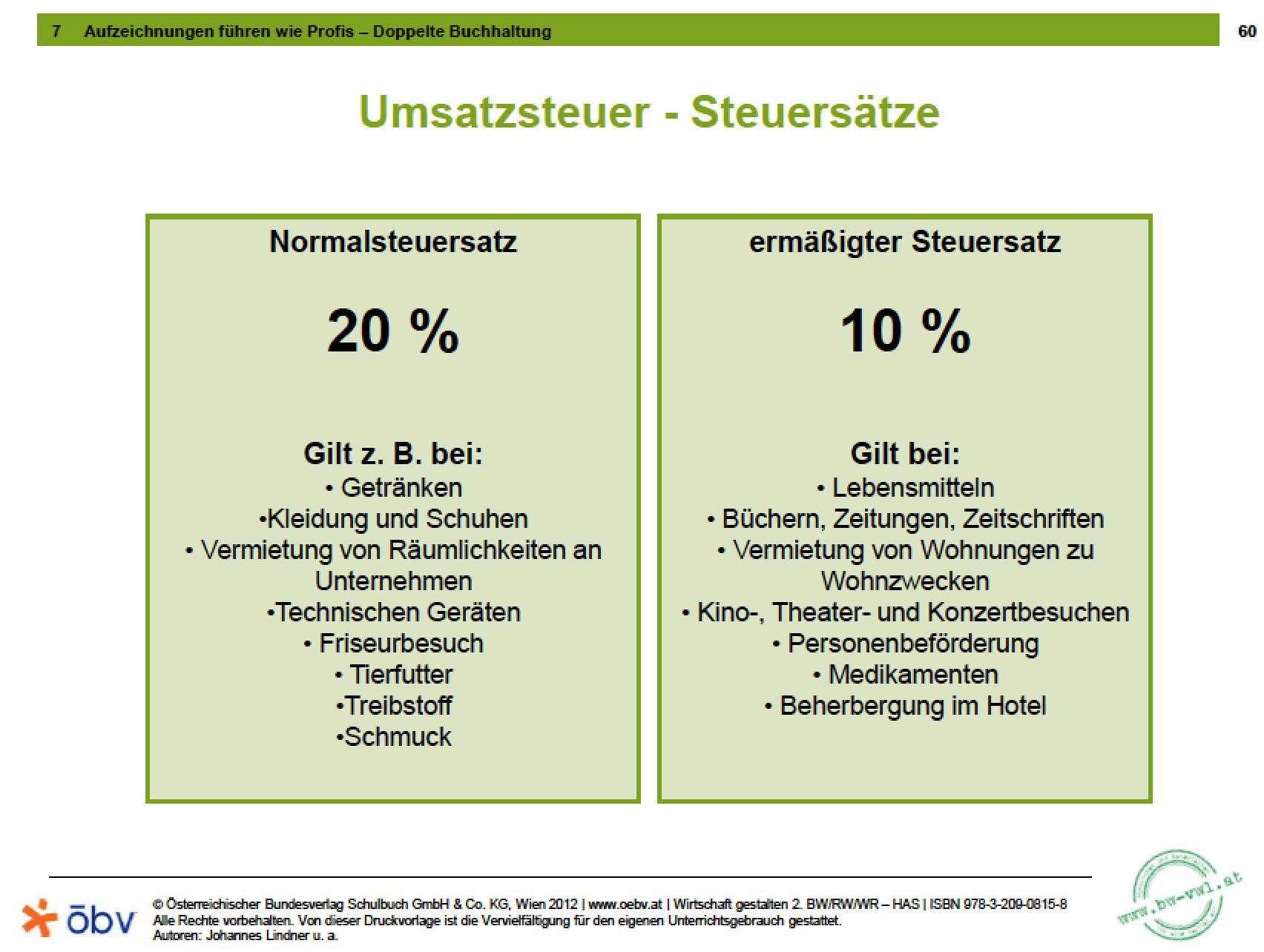 13%
13%
13%
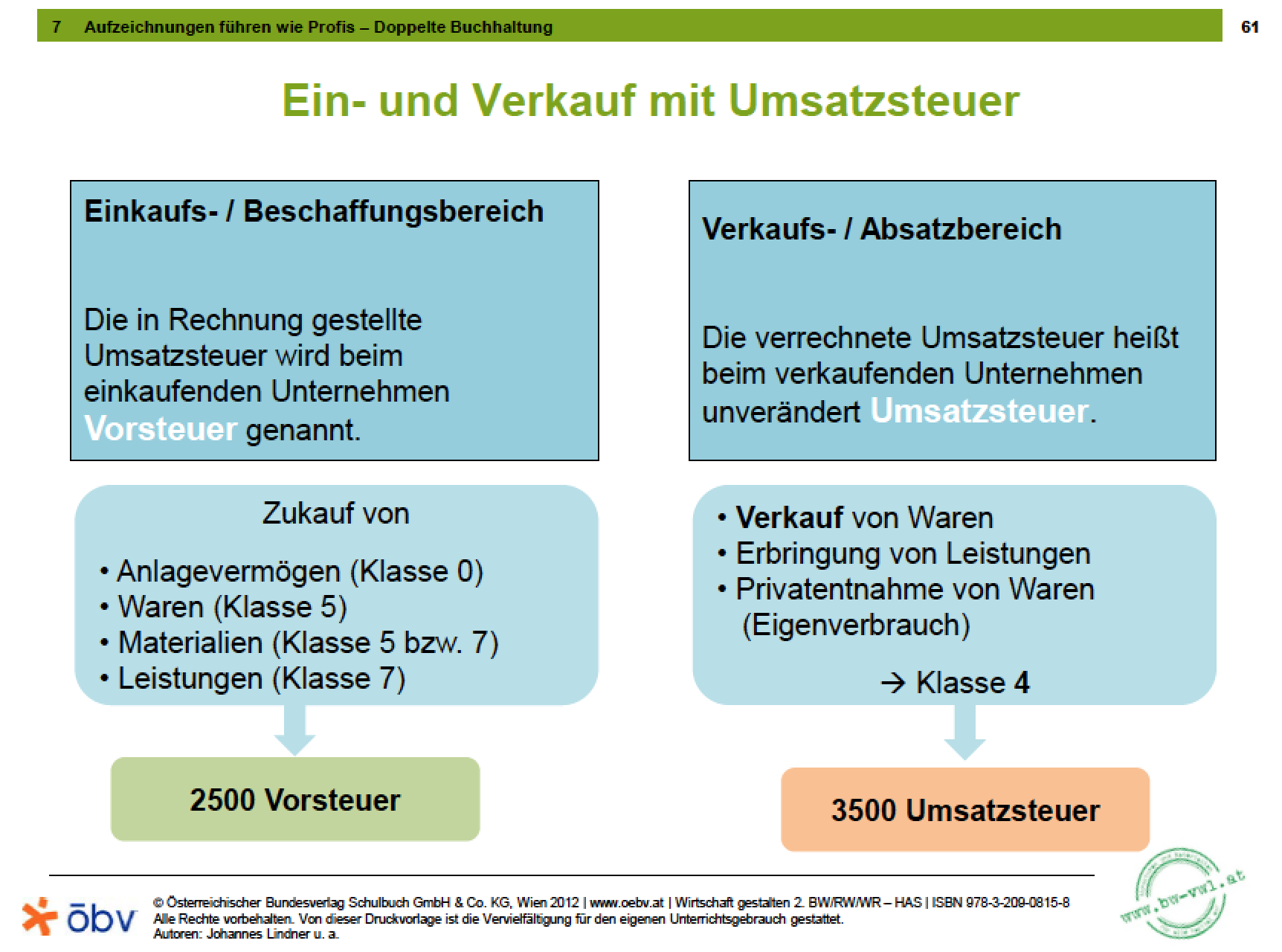 Buchung Einkauf von Waren,     Buchung Verkauf von WarenBuchung Umsatzsteuer – Zahllast
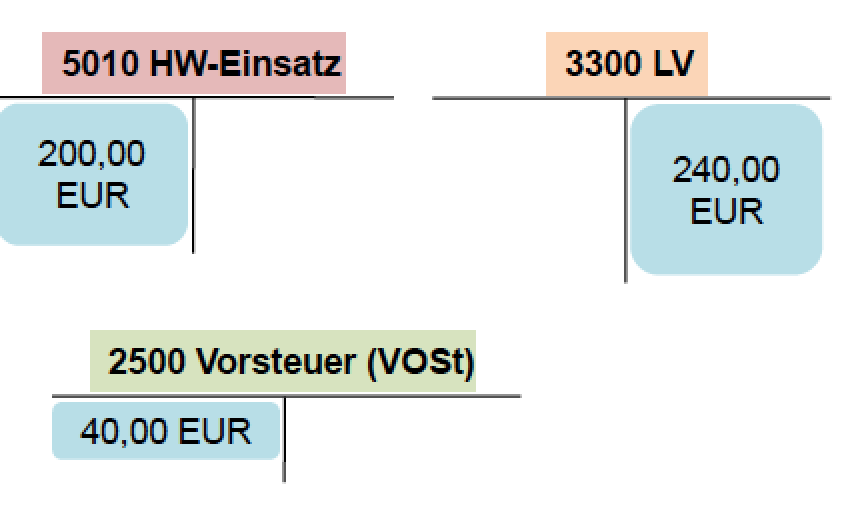 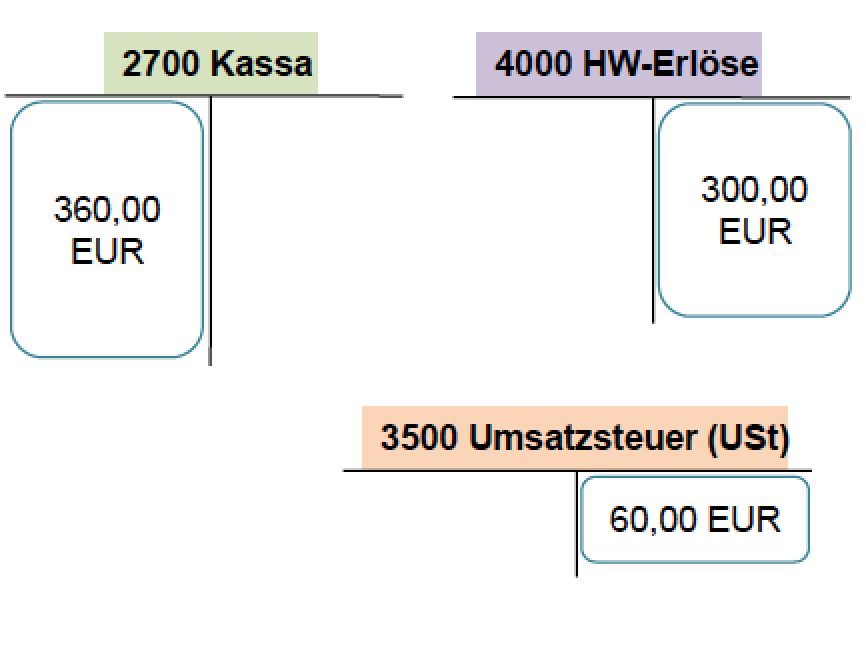 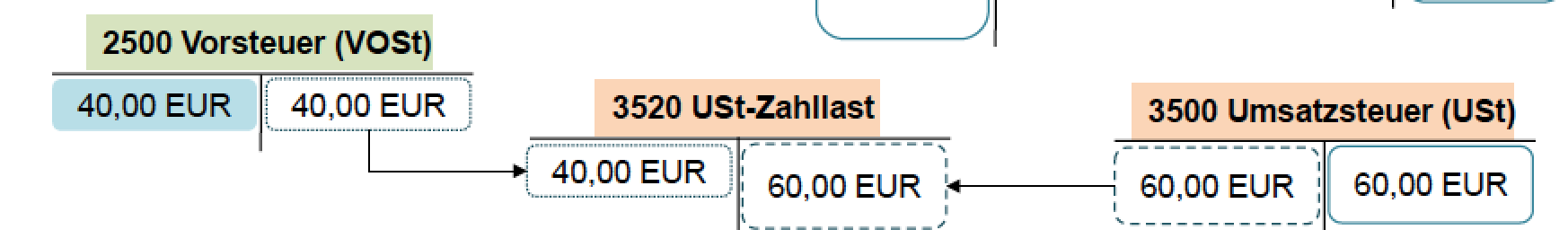 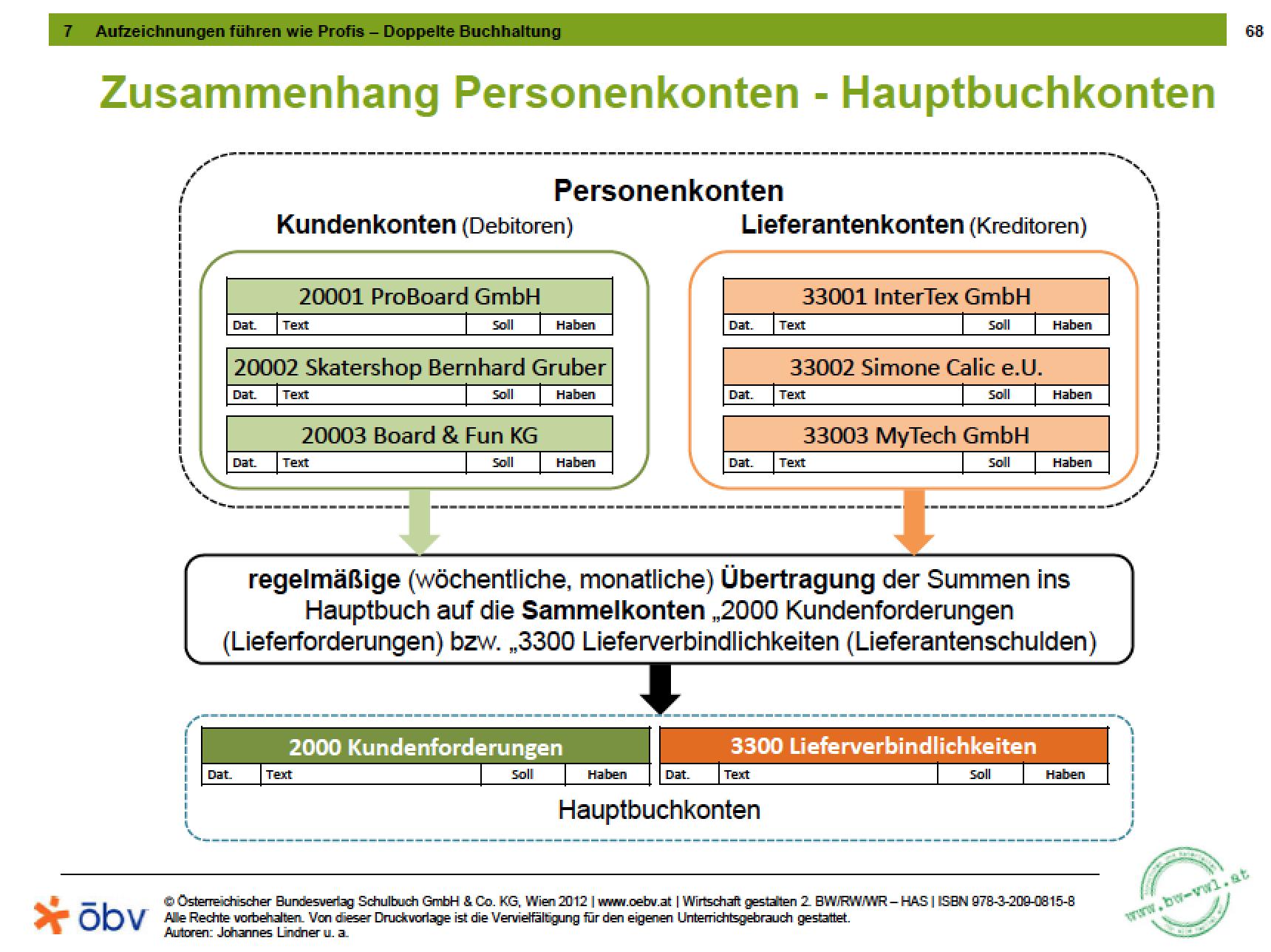 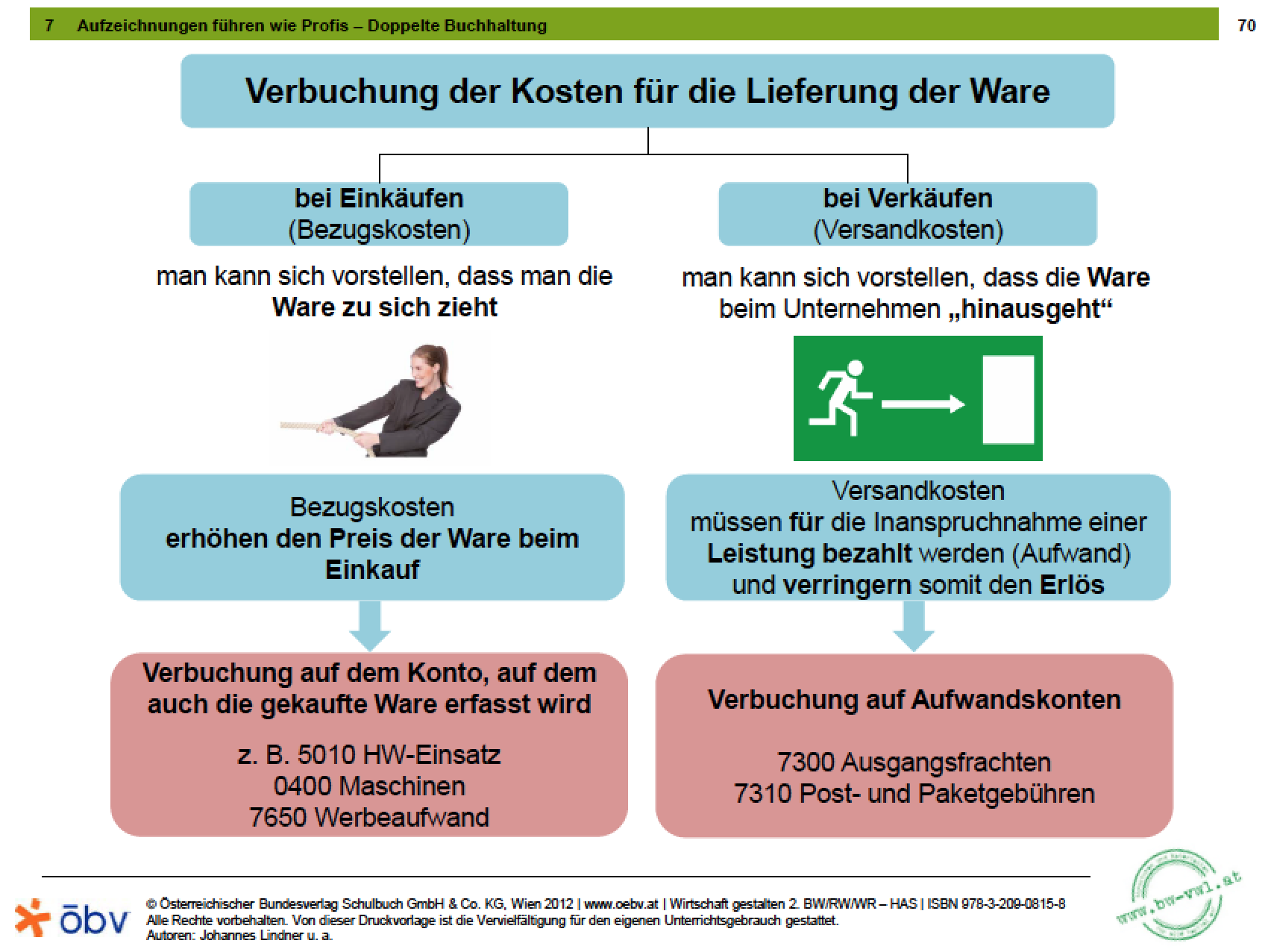 Bezugskosten und Versandkosten
Muss für die verkaufte Ware (AR)
Auch die Lieferung bezahlt werden:
Versandkosten bzw. Ausgangsfrachten

Buchung auf 7 Ausgangsfrachten
Wird die eigekaufte Ware (ER) 
transportiert ...
und muss der Transport 12,00 EUR brutto
bezahlt  werden (z.B. „ab Werk) dann liegen
Bezugskosten vor

Buchung = Einkaufsbuchung von Waren
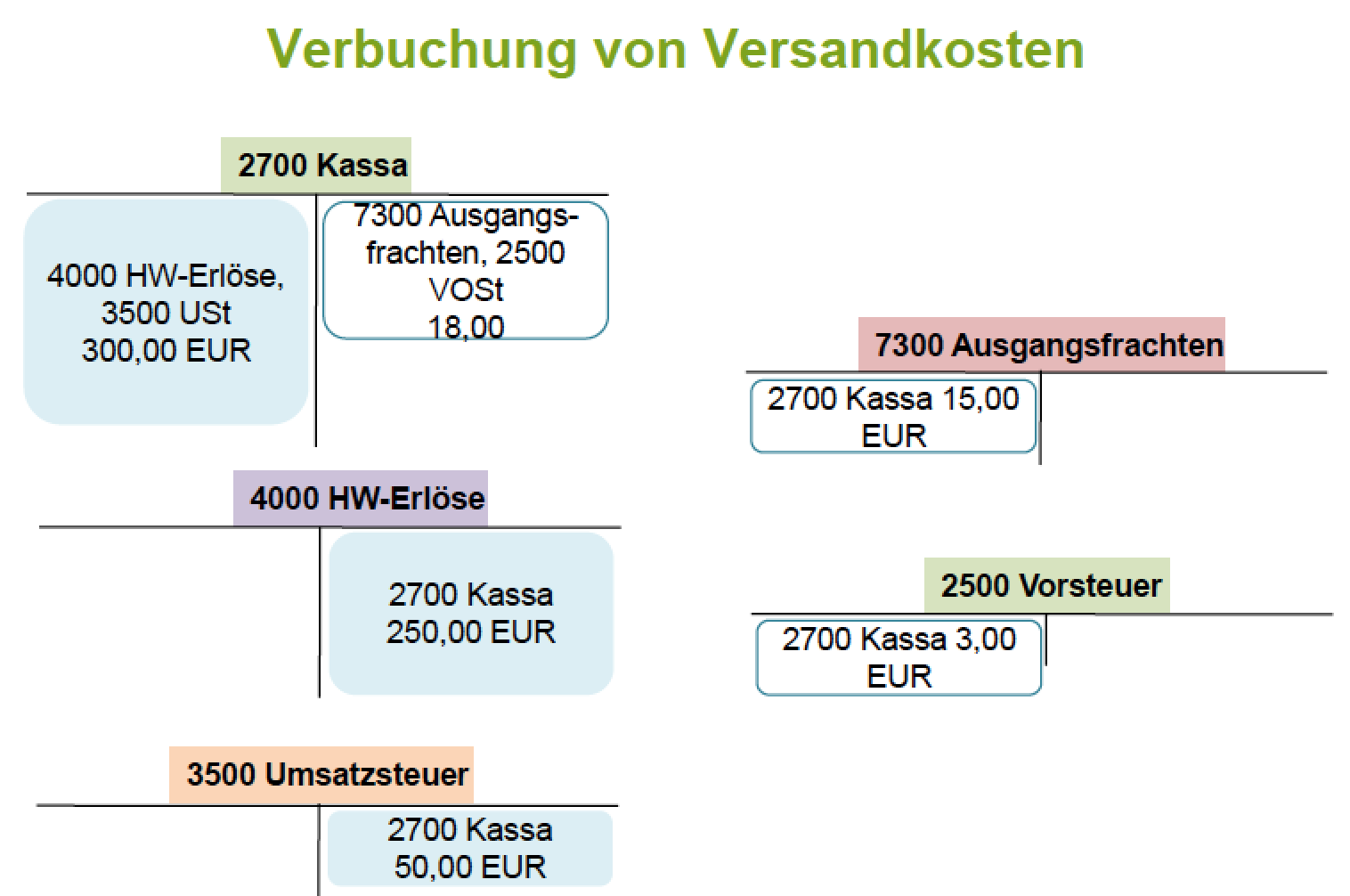 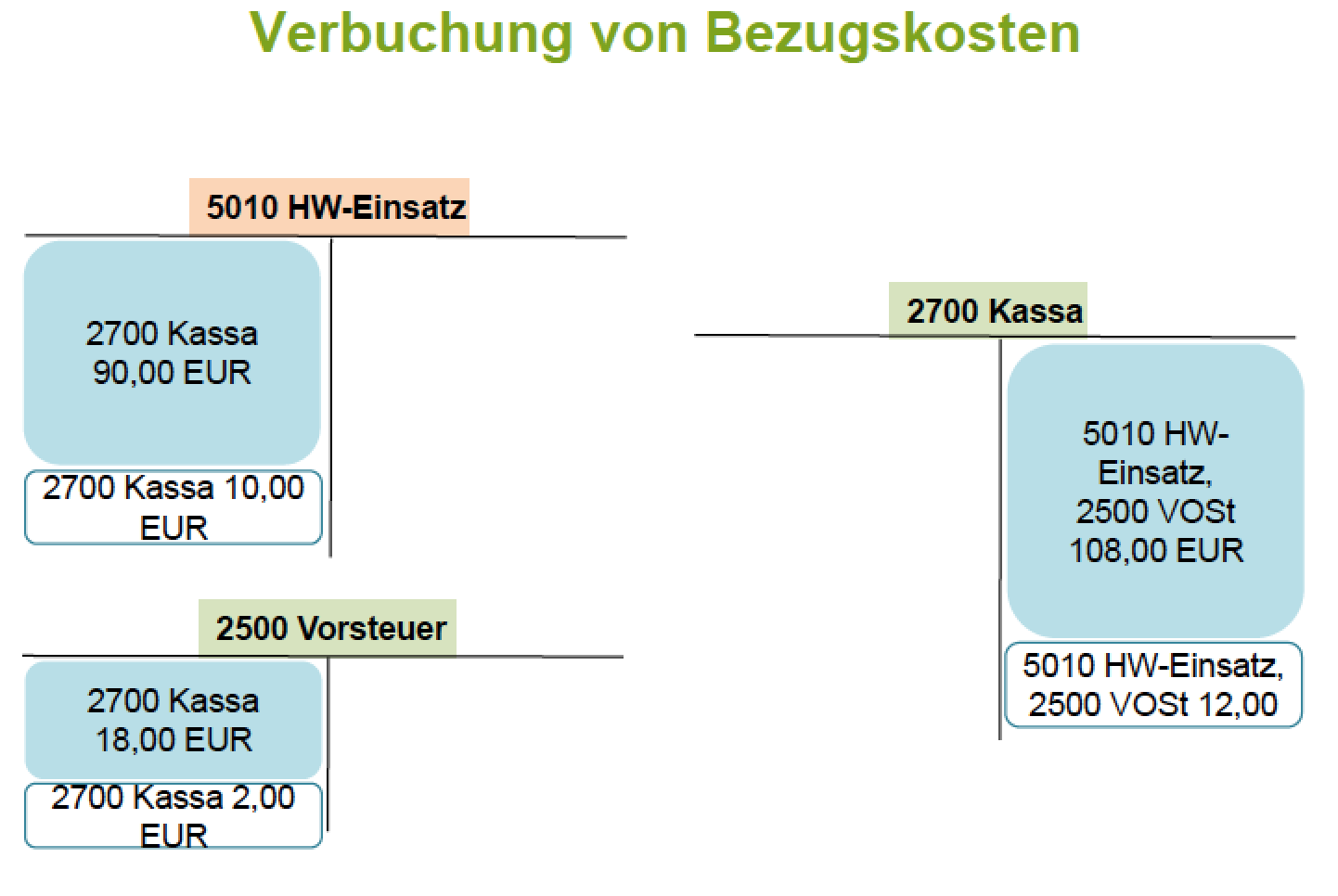 Warenrücksendung: Buchungssatz umdrehen
Buchungssatz umdrehen bei
Warenrücksendung an Lieferanten
Buchungssatz umdrehen bei
Warenrücksendung vom Kunden
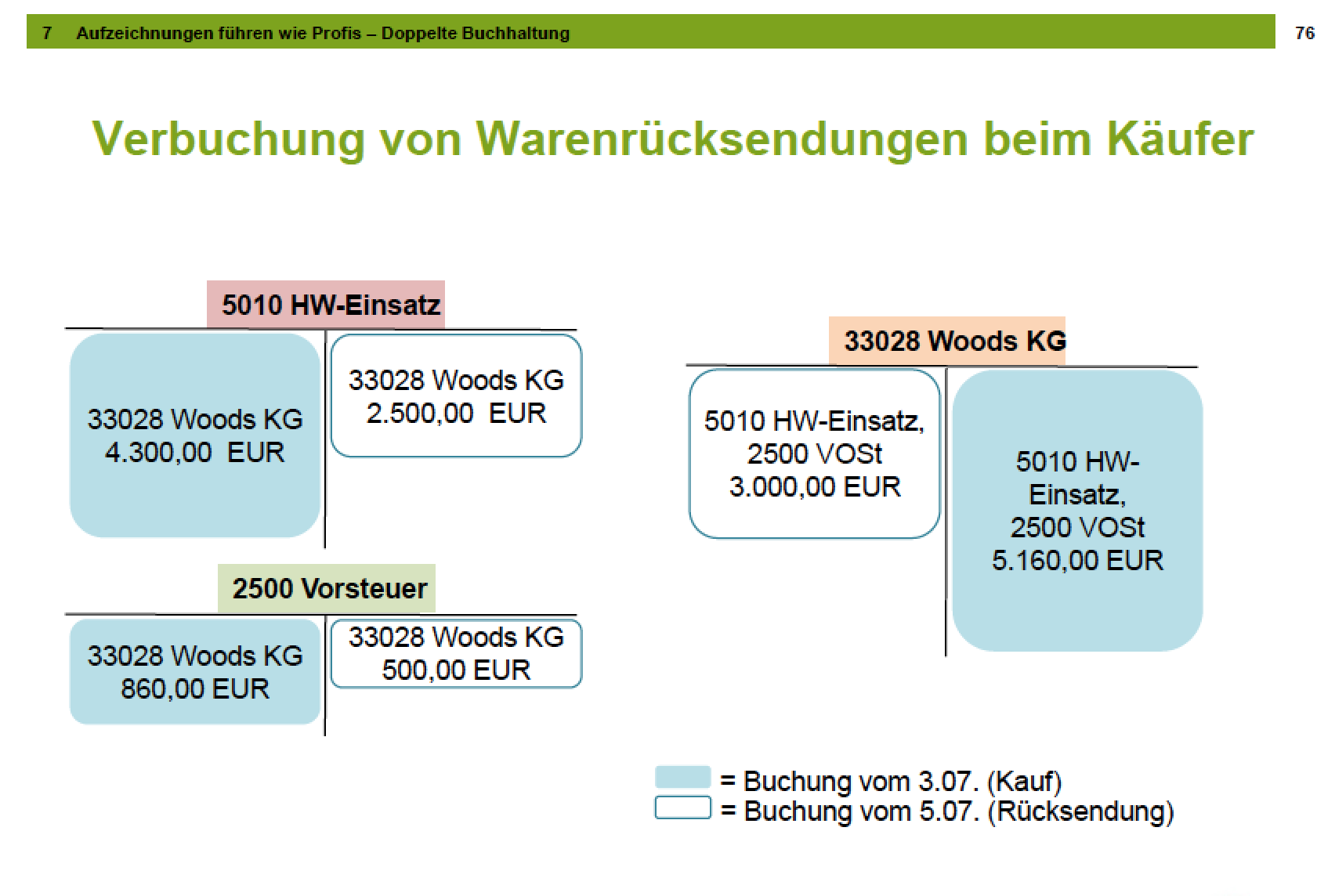 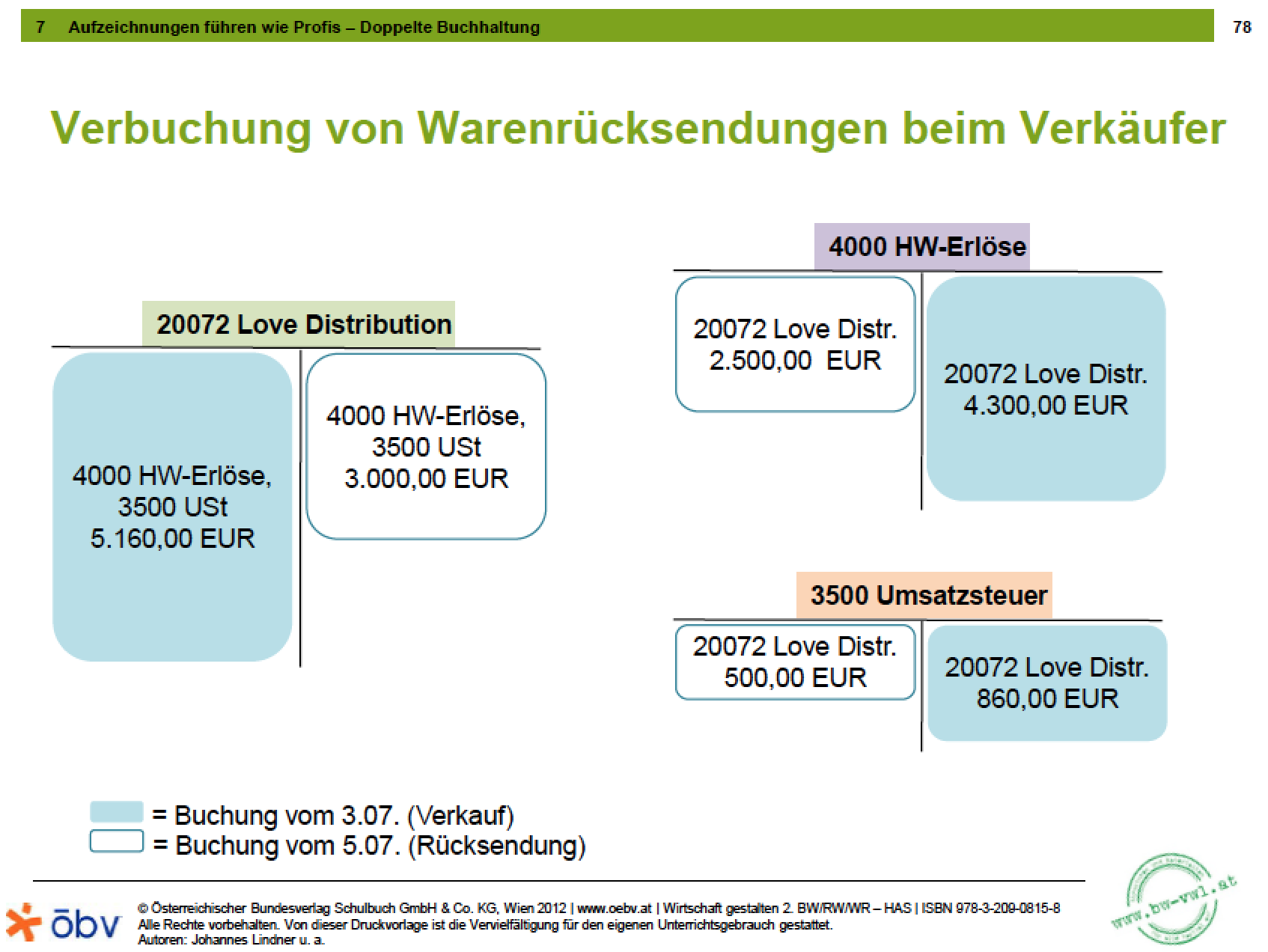 Nachträglicher Rabatt:
Buchungssatz umdrehen beim 
nachträglichen Rabatt vom Lieferanten
Erlösberichtigung beim 
nachträglichen Rabatt an den Kunden
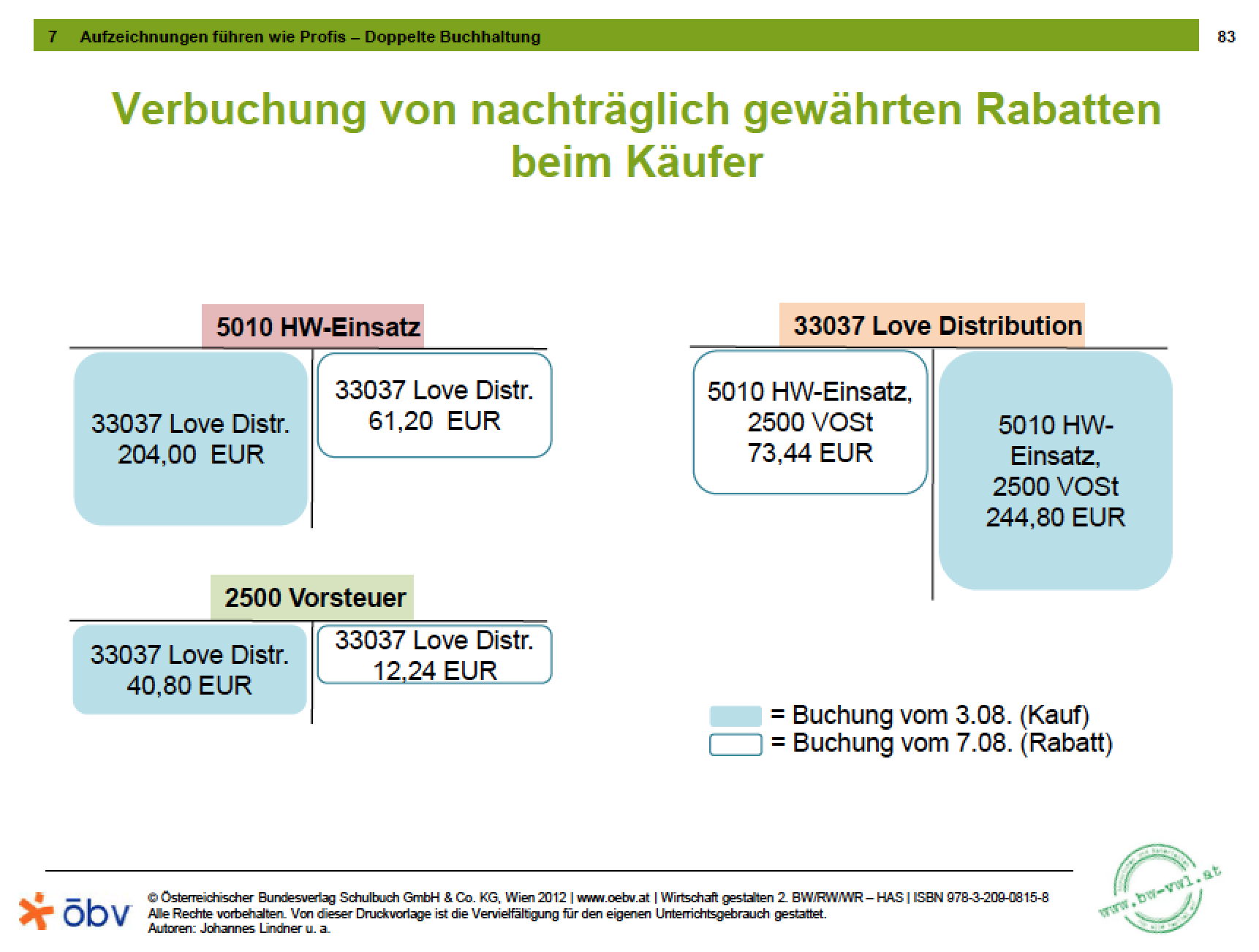 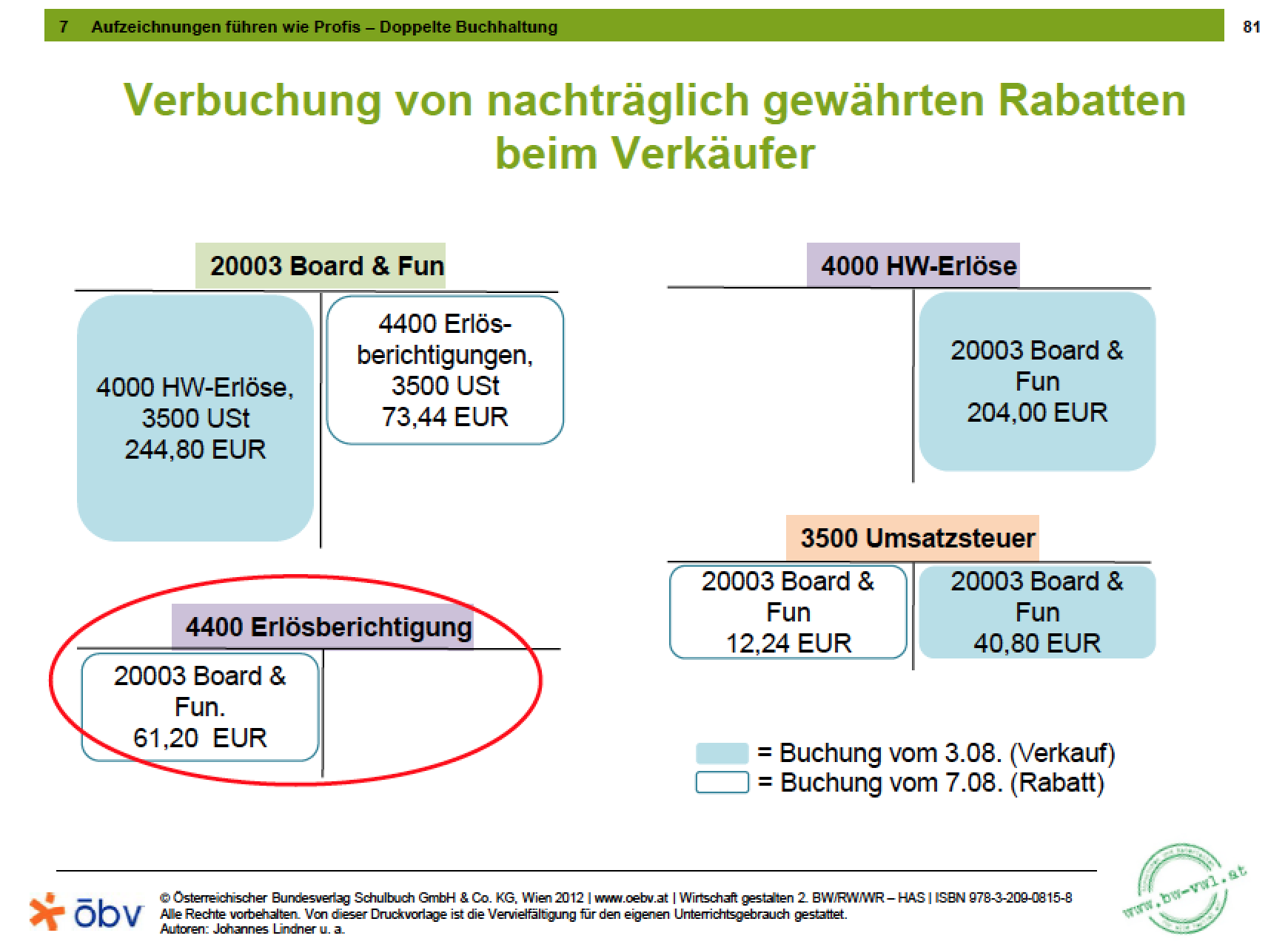 Sonstige Warenkonten
5340 Verpackungsmaterialverbrauch
5450 Reinigungsmaterialverbrauch
5600 Heizölverbrauch
7600 Büromaterial (Büroaufwand)
Buchung für den laufenden Einkauf von z.B. Heizöl
5600 Heizölverbrauch	                33 . . . Lieferantenkonto (2800 Bank etc.)
2500 Vorsteuer
Jahresende: Inventur und Buchung des Lageraufbaus, oder Lagerabbaus

EB
- AB
+ (Lageraufbau) – (Lagerabbau)
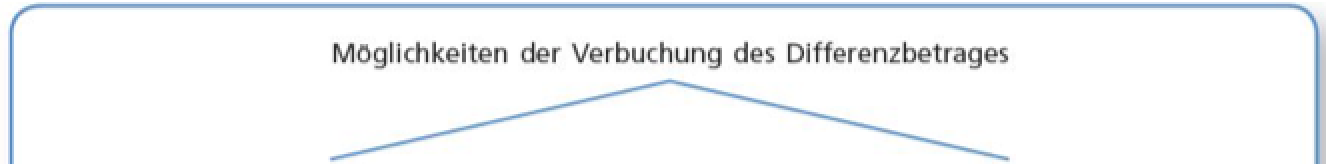 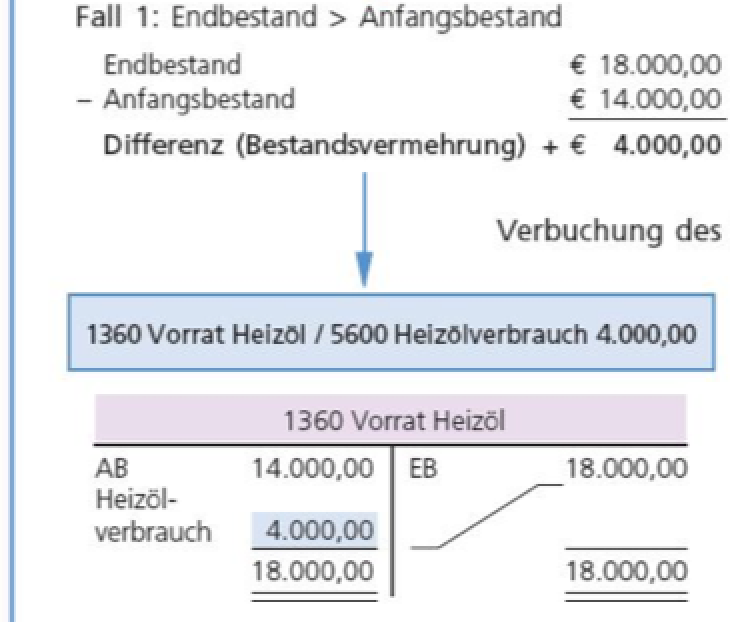 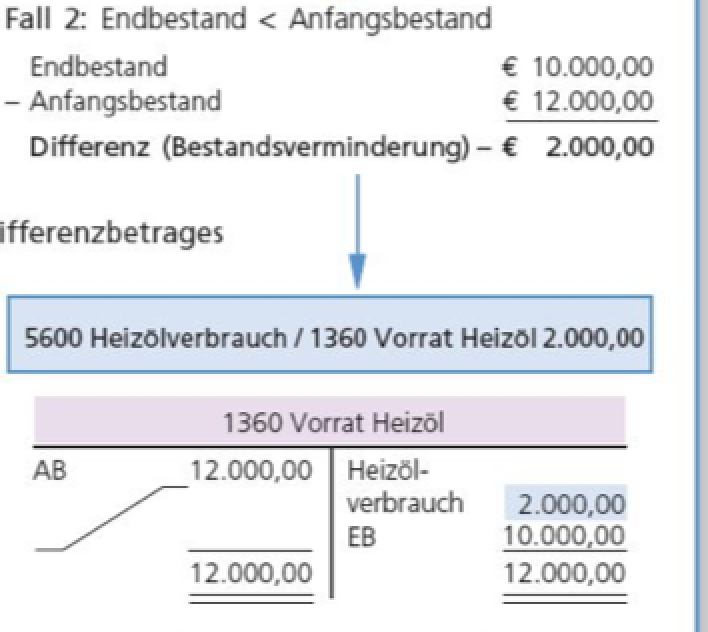 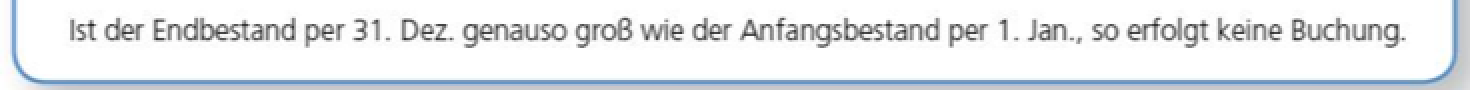 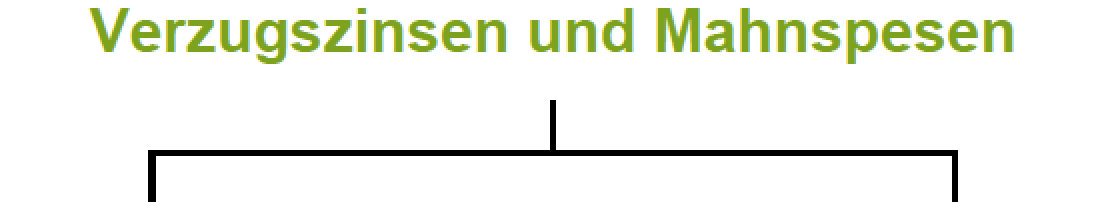 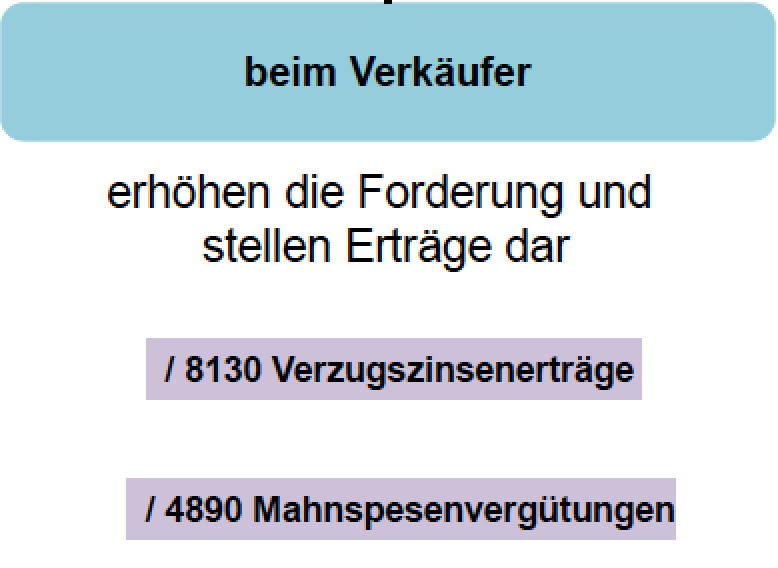 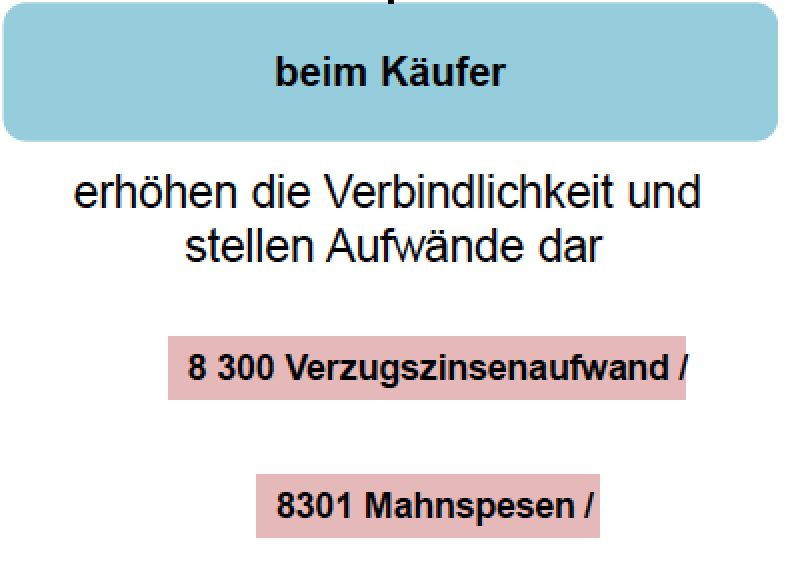 200.. Ford.
330.. Verb
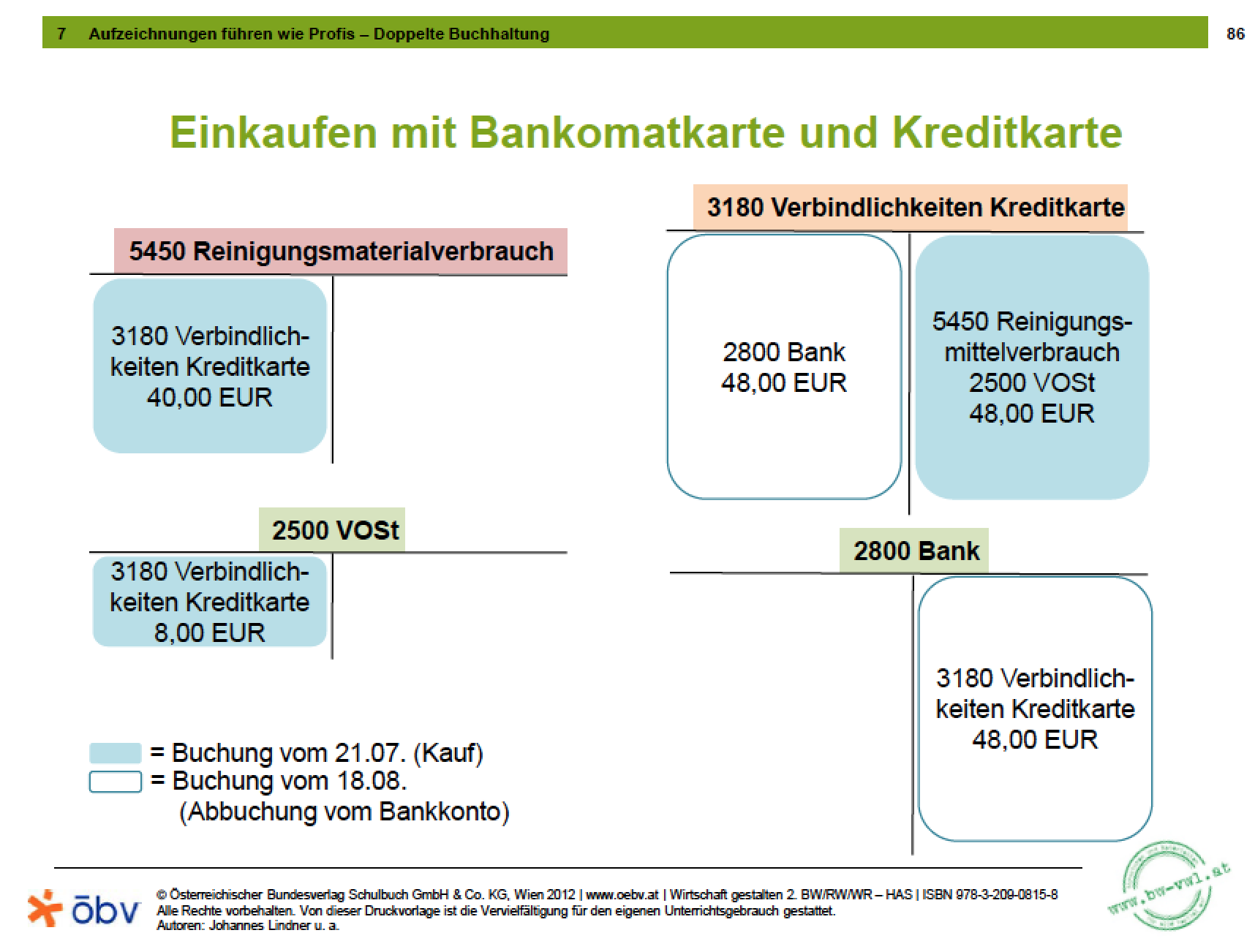 Verkauf mit Kreditkarten und Ausgleich der Kreditkartenforderung
1) 2 Verkaufsbuchungen zu je 1.200,00 inkl. Ust., welche mit Kreditkarte Visa bezahlt wurden
2) Monatliche Abrechnung von Visa: Überweisung der offenen Forderung, 
abzüglich 1,4% Provision und Buchungsentgelt 3,00 EUR
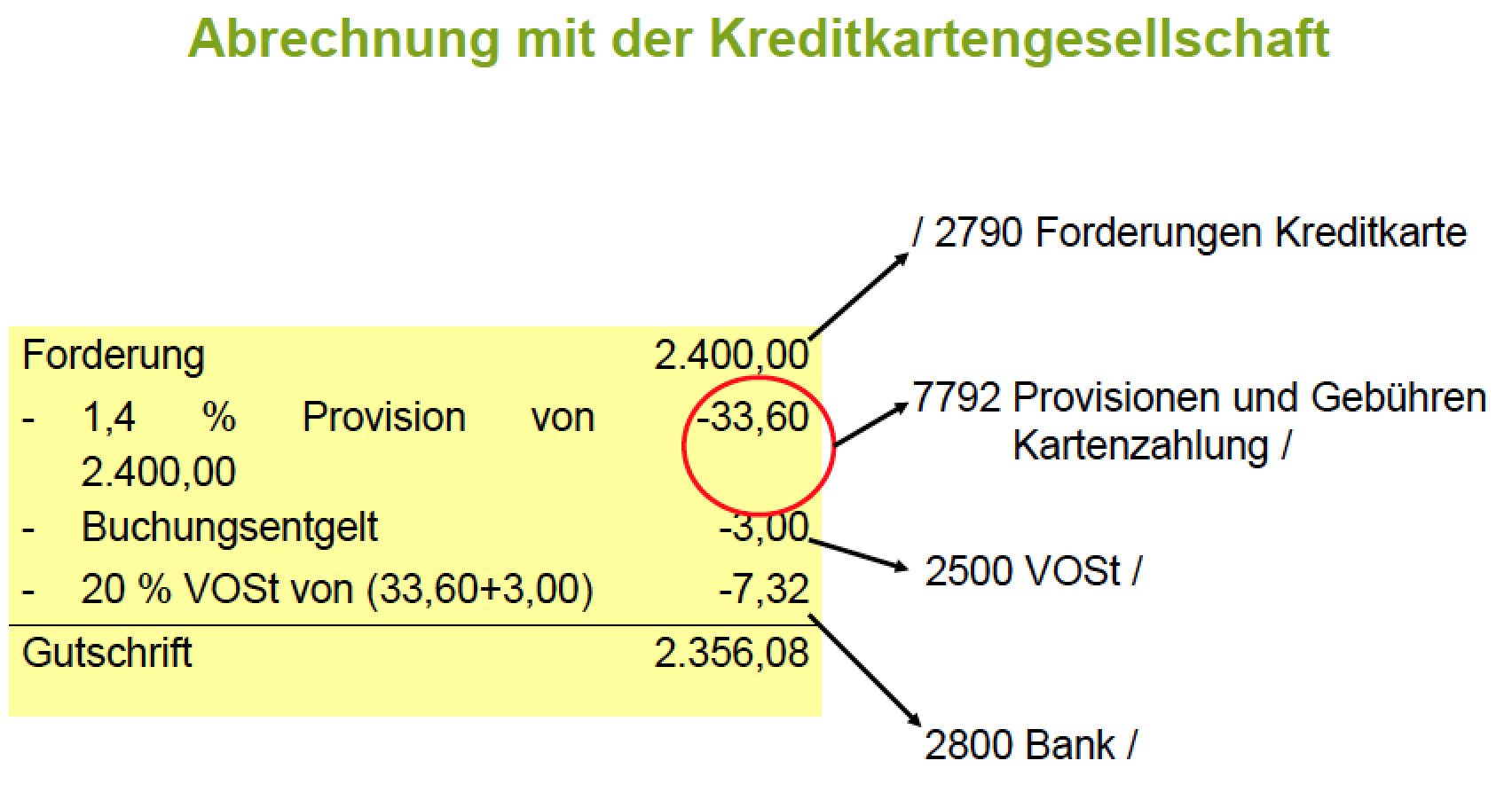 4) Eingang auf dem Bankkonto = Forderung – Prov – Vost
2) Ermittlung der Prof
2.400,00 * 1,4% = 33,60
+ Buchungsentgelt 3,00
= 36,60
1) Forderung Kreditkartenunternehmen
3) Ermittlung der VOST: Provision und Gebühren * 20%
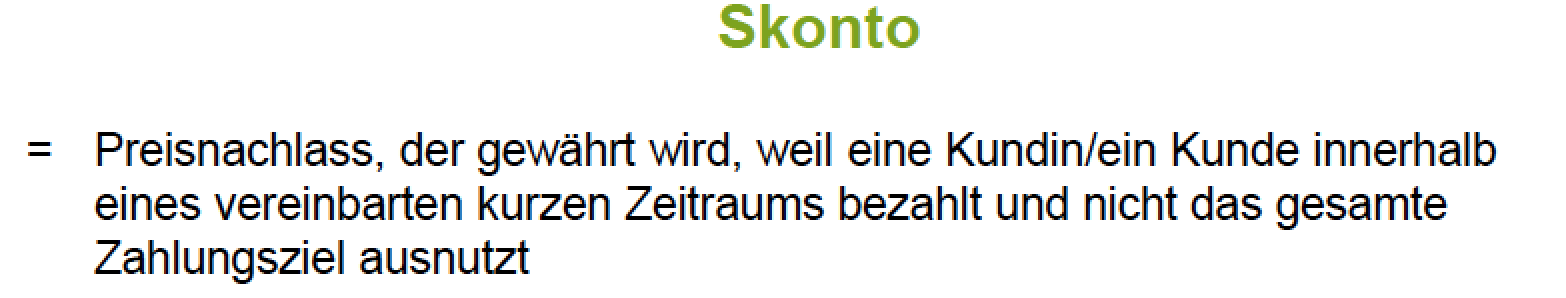 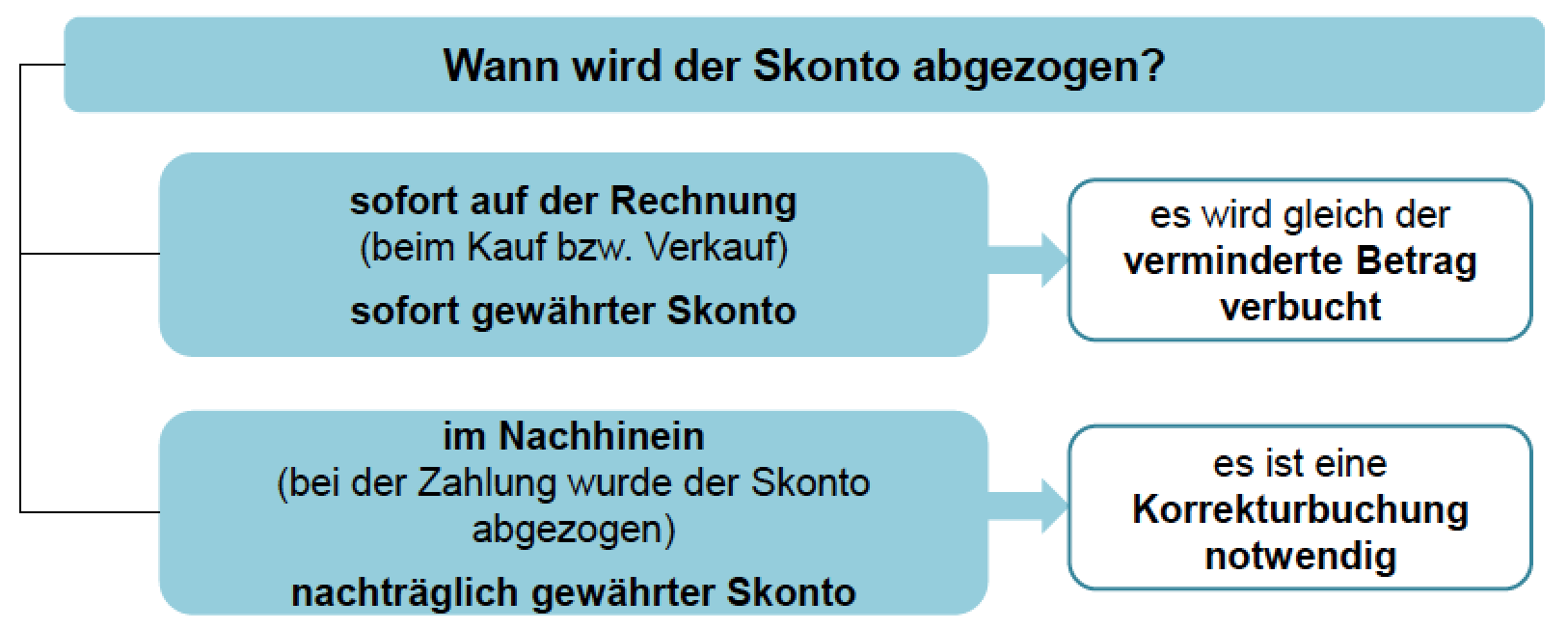 Einkauf auf Ziel um 3.000,00 beim Lieferanten Kuefstein (33001)
Zahlungskonditionen 3% Skonto bei Zahlung innerhalb von 
10 Tagen:

Zahlung innerhalb der Kassafrist:
1) Betrag abzüglich Skonto: 2.910,00 (3.000,00 * 0,97)
2) Ursprünglicher Verbindlichkeit: 3.000,00 (2.910/97*100)
3) Differenz: Skonto inkl. UST (20%)
4) Aufteilung in Brutto und Netto: 90,00 / 120*100, 90/120*20
Verkauf auf Ziel um 2.000,00 an Kundin Wanninger (20001)
Zahlungskonditionen 2% Skonto bei Zahlung innerhalb von 
10 Tagen:

Zahlung innerhalb der Kassafrist:
1) Betrag abzüglich Skonto: 1.960,00 (2.000,00 * 0,98)
2) Ursprünglicher Verbindlichkeit: 2.000,00 (1.960/98*100)
3) Differenz: Skonto inkl. UST (20%)
4) Aufteilung in Brutto und Netto: 40,00 / 120*100, 40/120*20
1)
3) Diff: 
40,00
2)
4)
Barverkehr mit Banken (Gelder unterwegs)
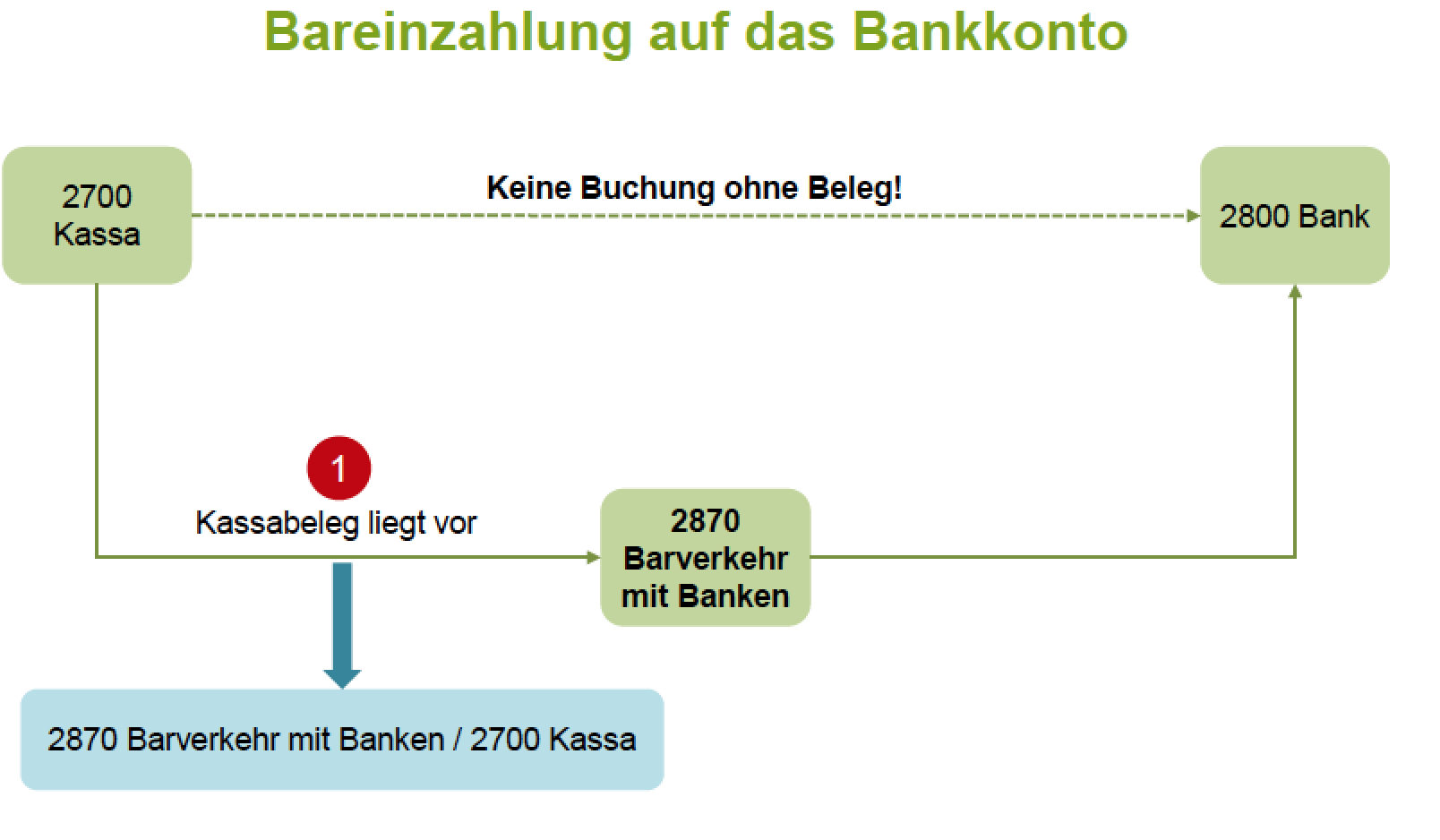 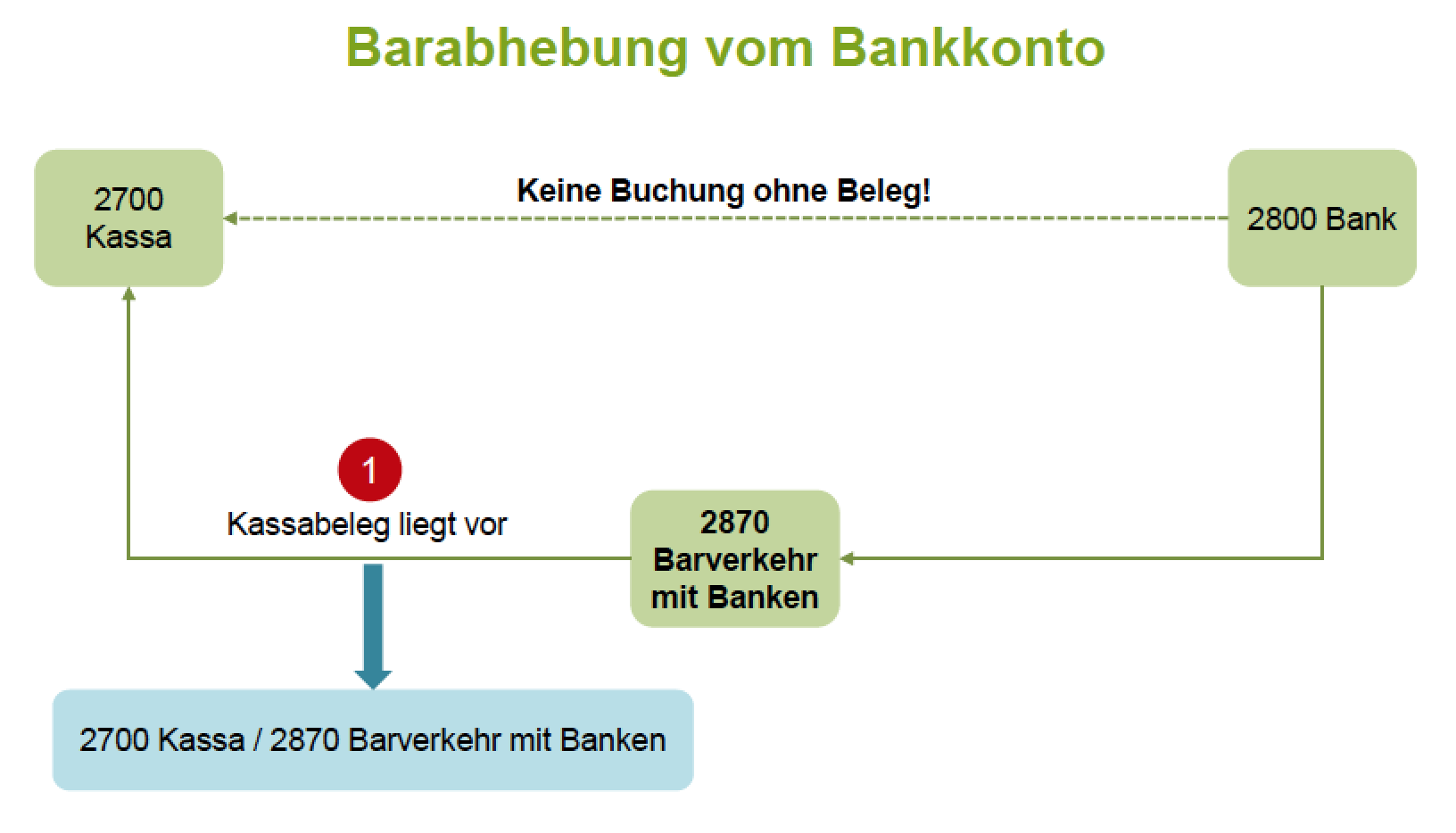 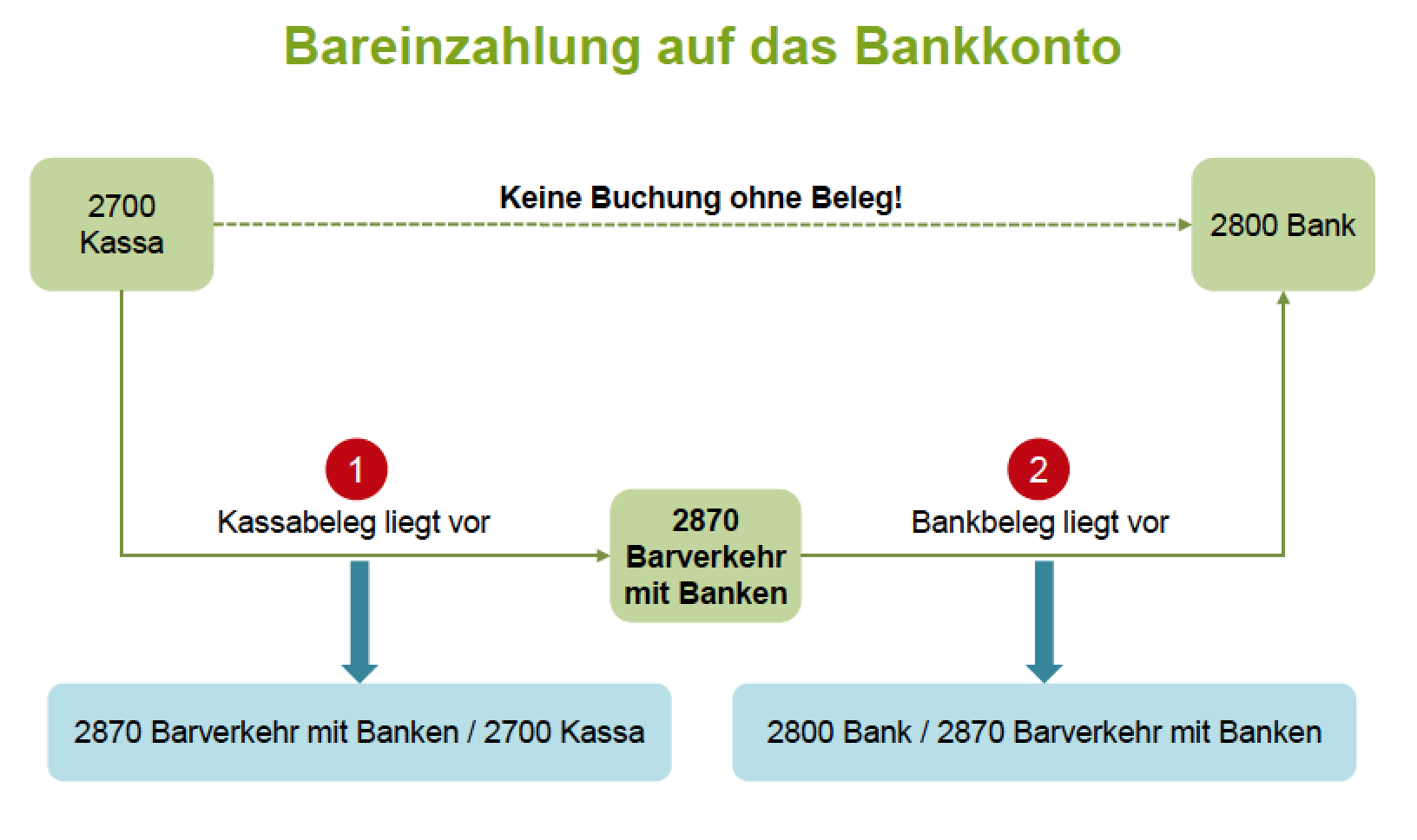 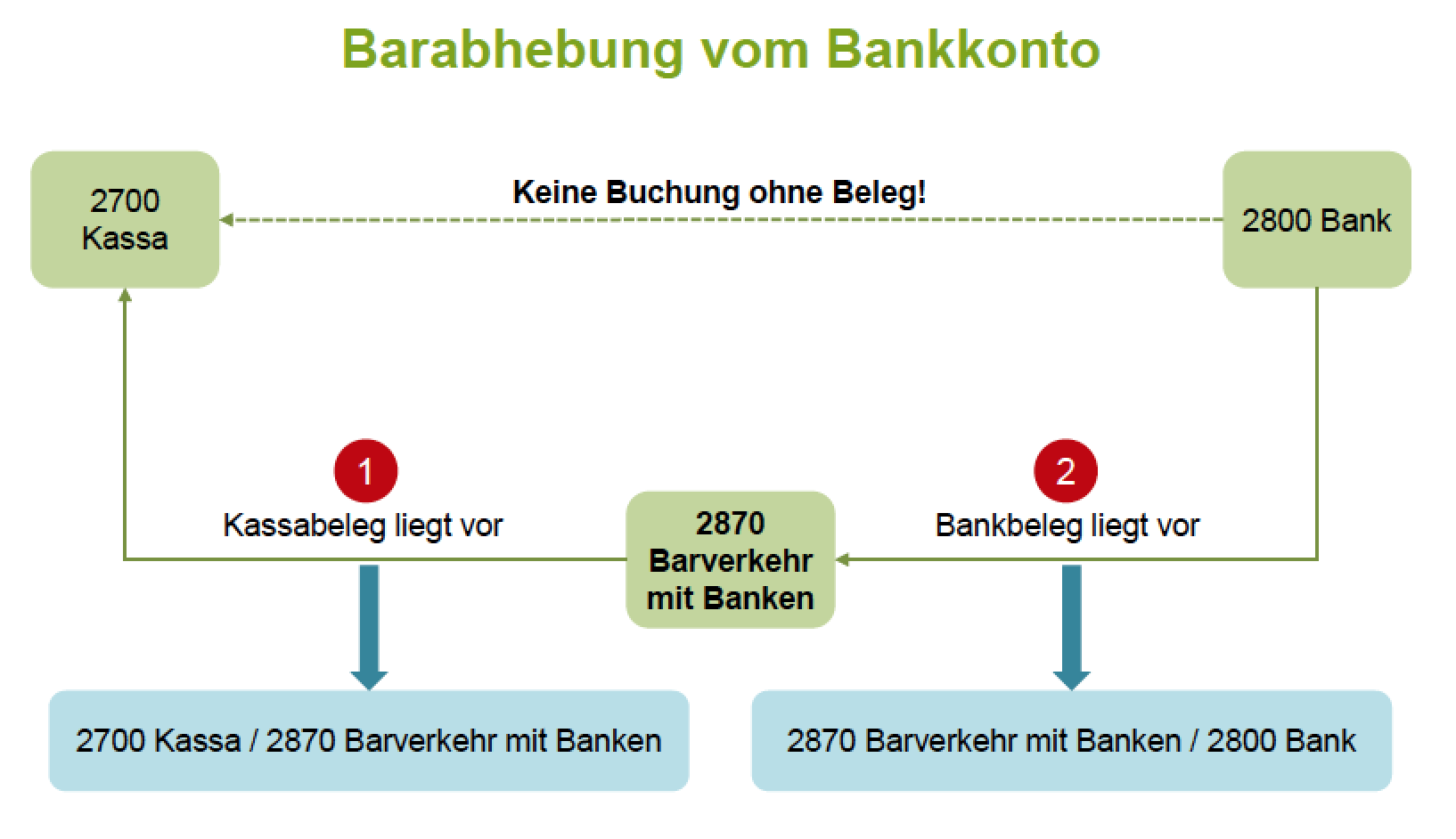 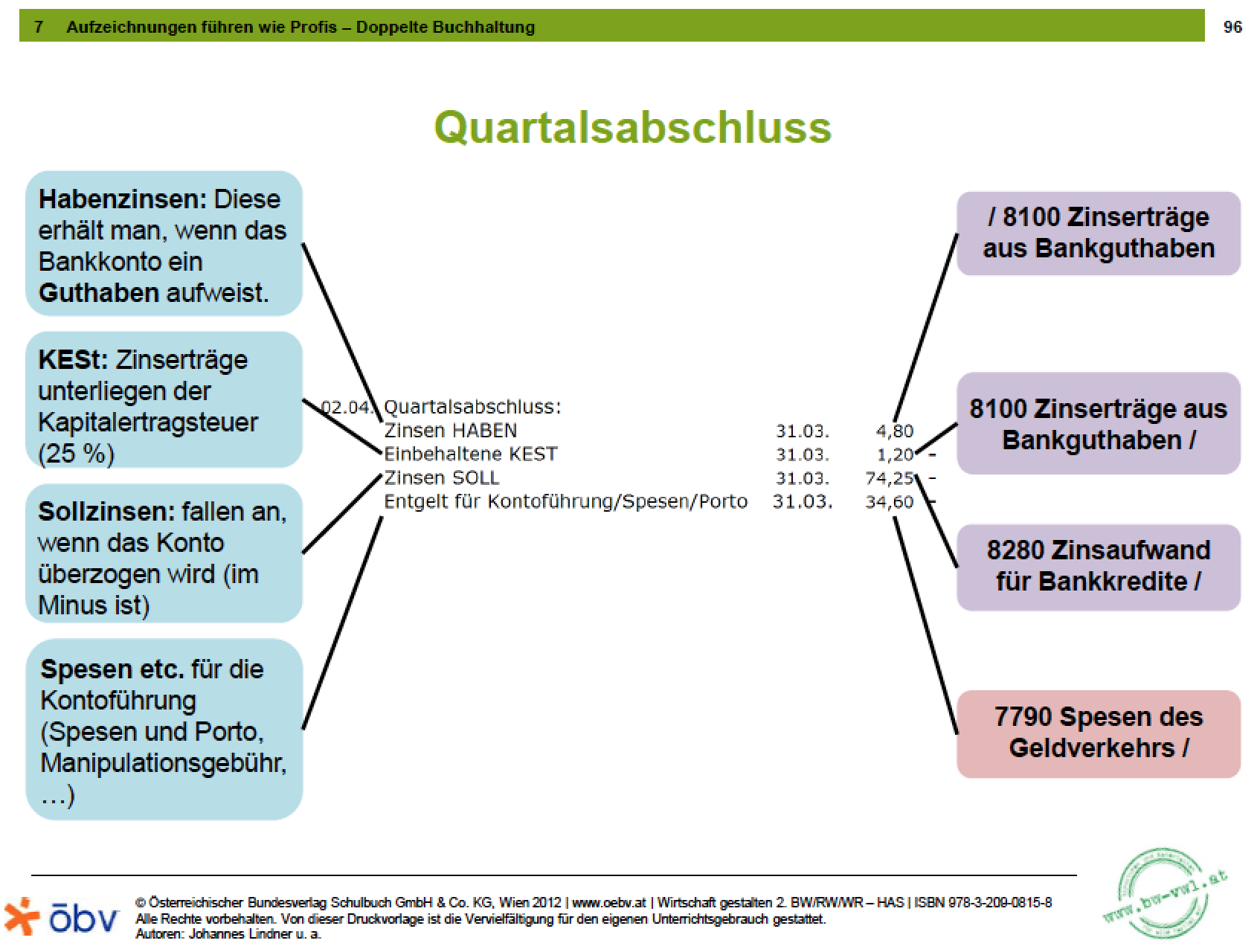 Ziele/Kompetenzen: Belege erkennen können, Belege beschreiben können,  Buchungssätze bilden können,  Unterschied von Soll und Haben kennen, div. Waren und Handelsgüter richtig verbuchen, Einkauf und Verkauf unterscheiden können, Unterschied zw. Rabatt und Skonto erkennen und richtig buchen
Laufende Buchungen
Einkauf, Verkauf, Bezugskosten, Versandkosten, Rücksendungen, Rechnungsausgleich, mit Karte, Rabatte, Skonto, Bar, Bank, Barverkehr mit Banken, Kontoabschluss, Einkauf GWG, AV
1) Belege
2) Buchungssätze
Sind Rechnungen / Belege die in unterschiedliche Gruppen eingeteilt sind.
Welche?
Von der Bank  (98 o. 97 /100*2 o. 3), = Skonto, davon Ust und der Rest an den Kunden
Was muss auf einem Beleg stehen?
Name und Anschrift des Lieferanten 
Name und Anschrift des Kunden
Menge und Art der Lieferung
Datum der Lieferung/Leistung
Ausstellungsraum der Rechnung
Nettobetrag
Steuersatz
Umsatzsteuerbetrag
Bruttobetrag (unter 150€)
Fortl. Rechnungsnummer
UID-Nr. des Lieferanten
UID-Nr. des Kunden ( bei einem Betrag über 10.000€)
Ford. Ausrechnen, davon Prov. U Geb. ausrechnen, davon Vost und der Rest in die Bank verbuchen